A           B          C           D          E            F            G           H
1


2


3


4


5


6


7


8
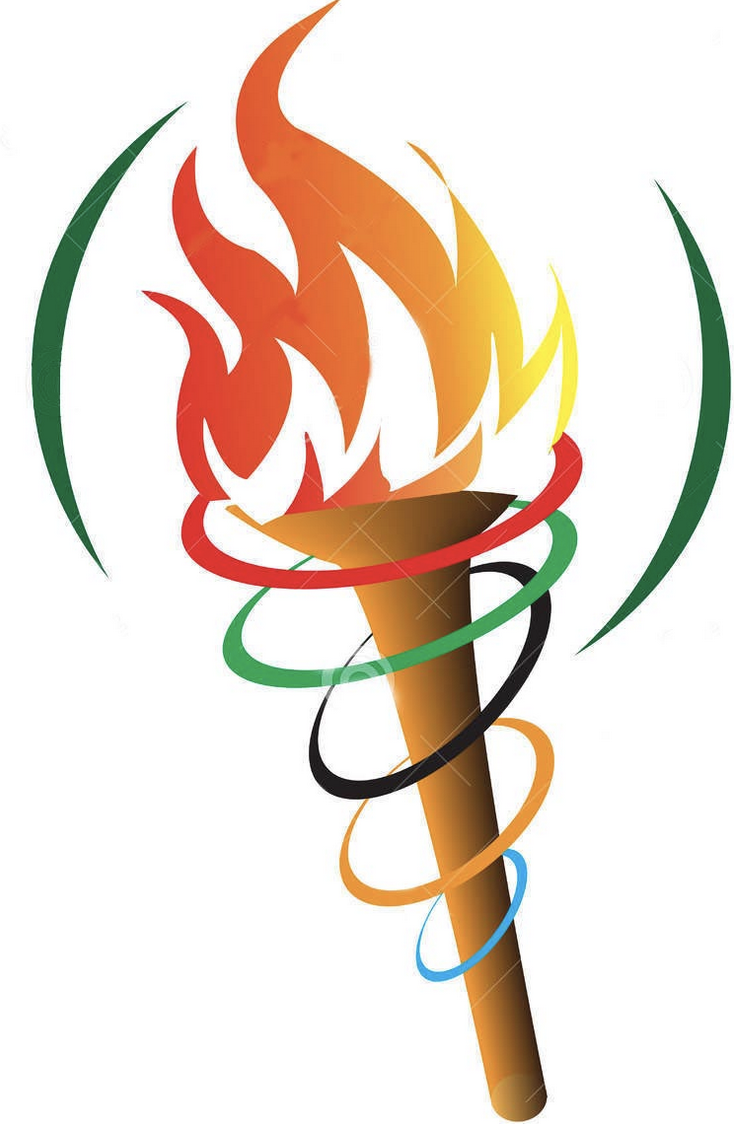 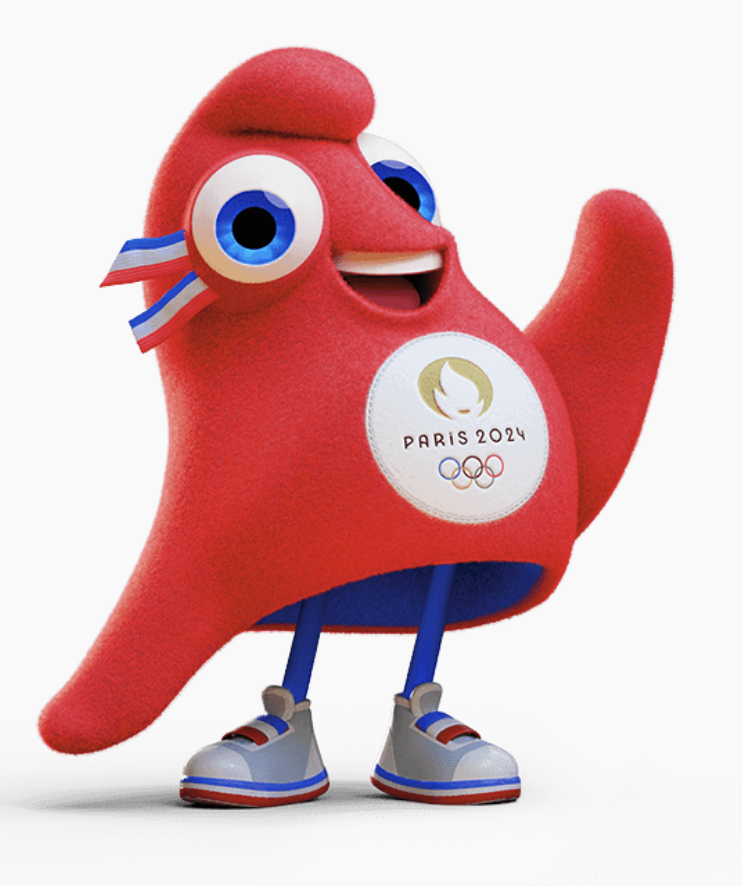 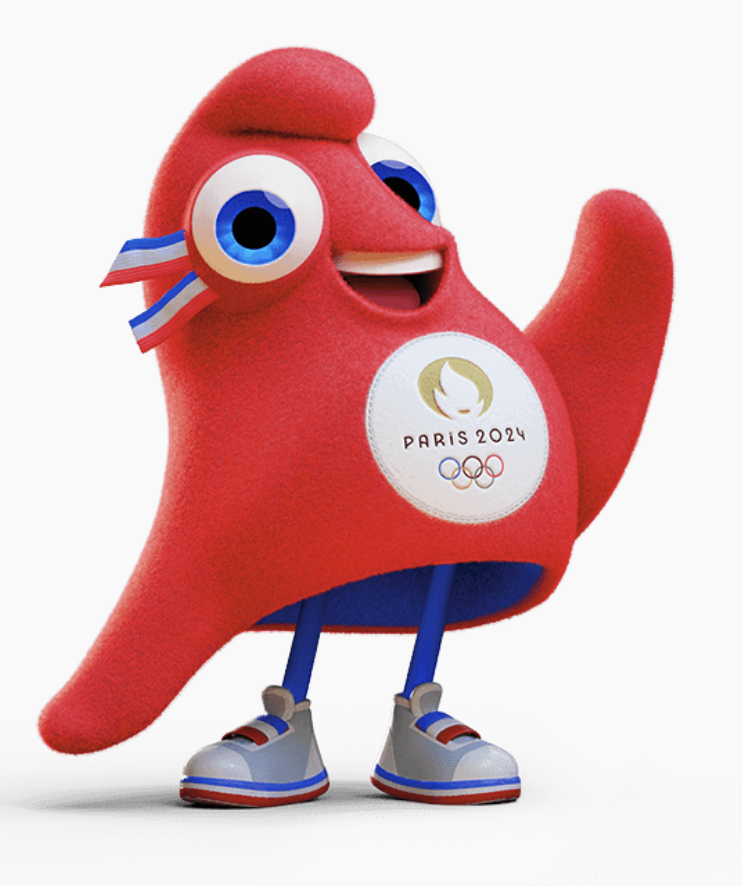 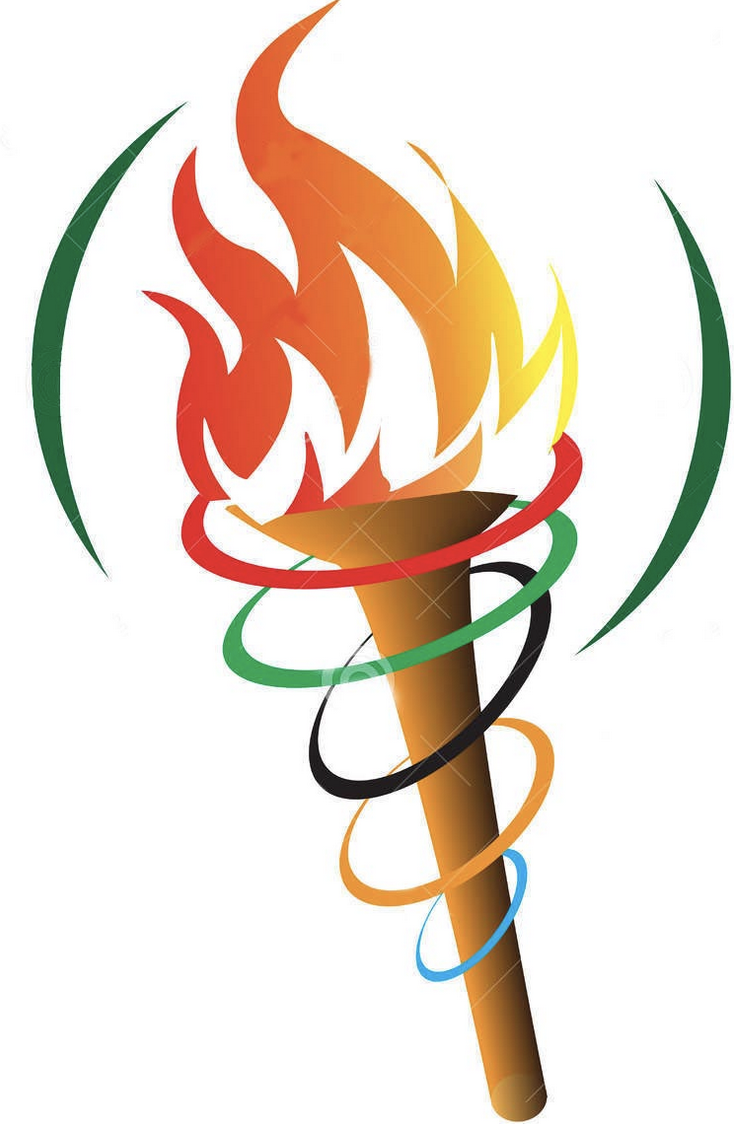 A           B          C           D          E            F            G           H
1


2


3


4


5


6


7


8
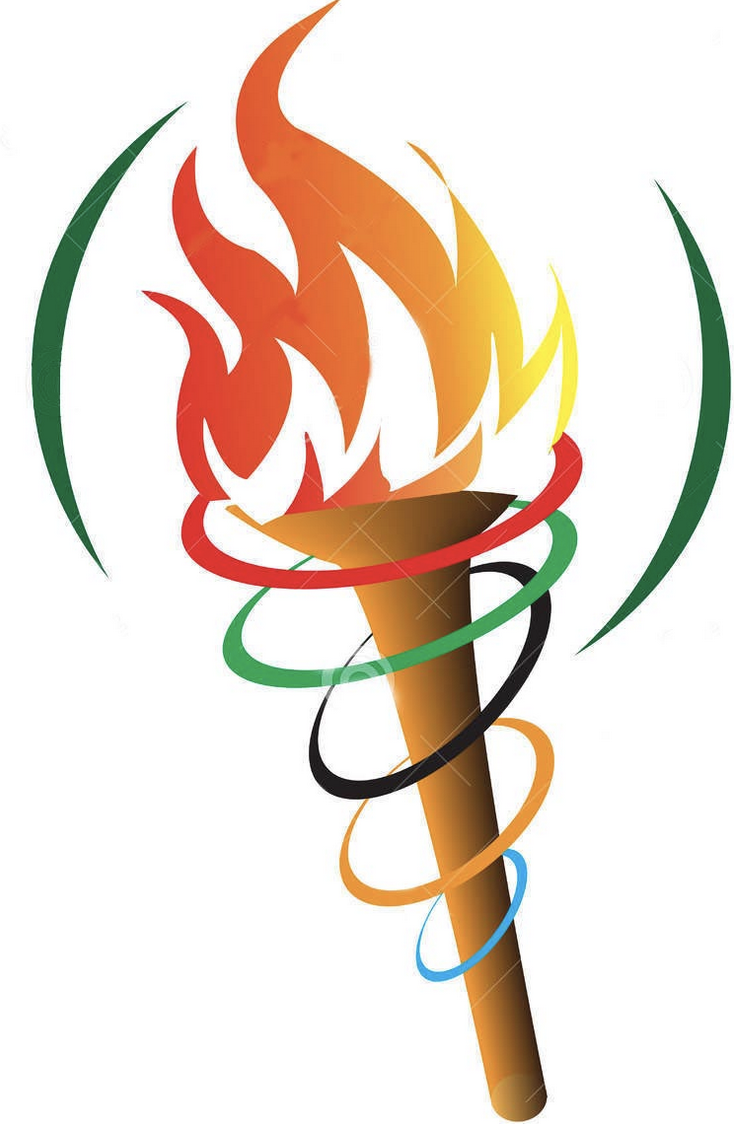 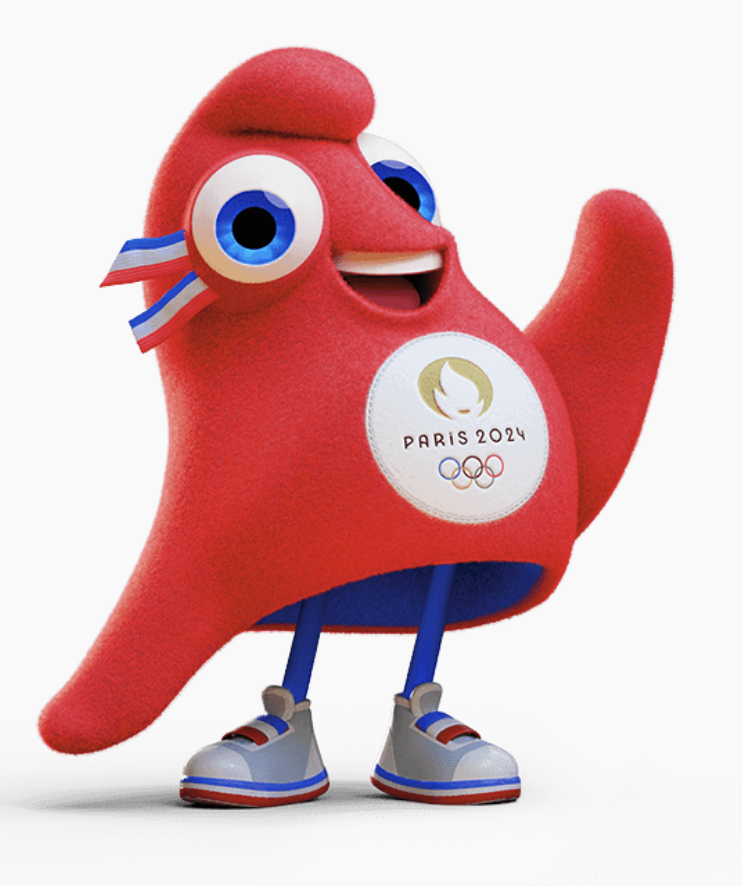 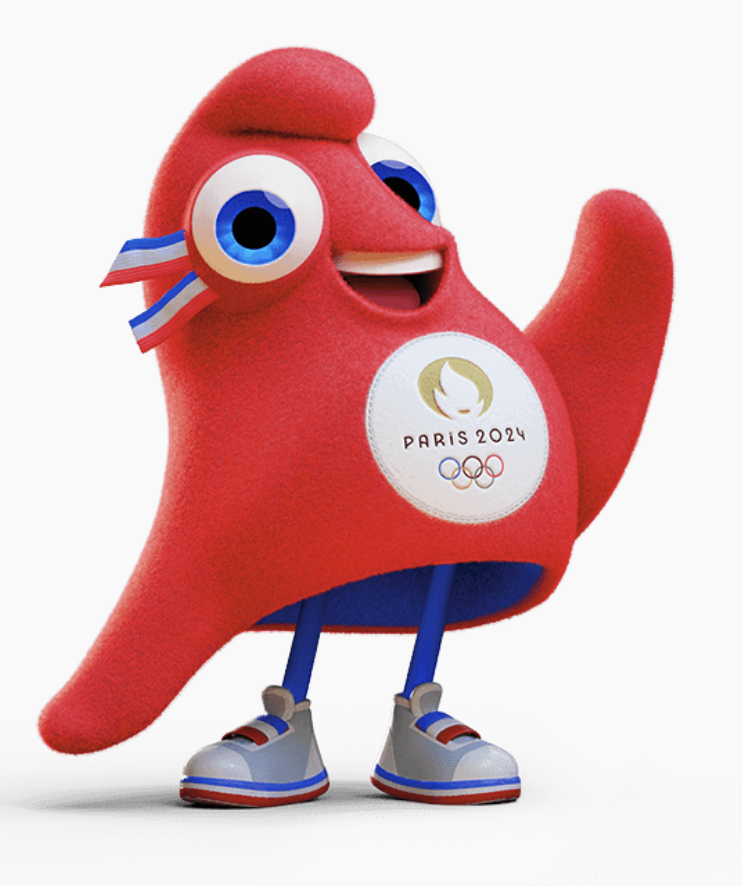 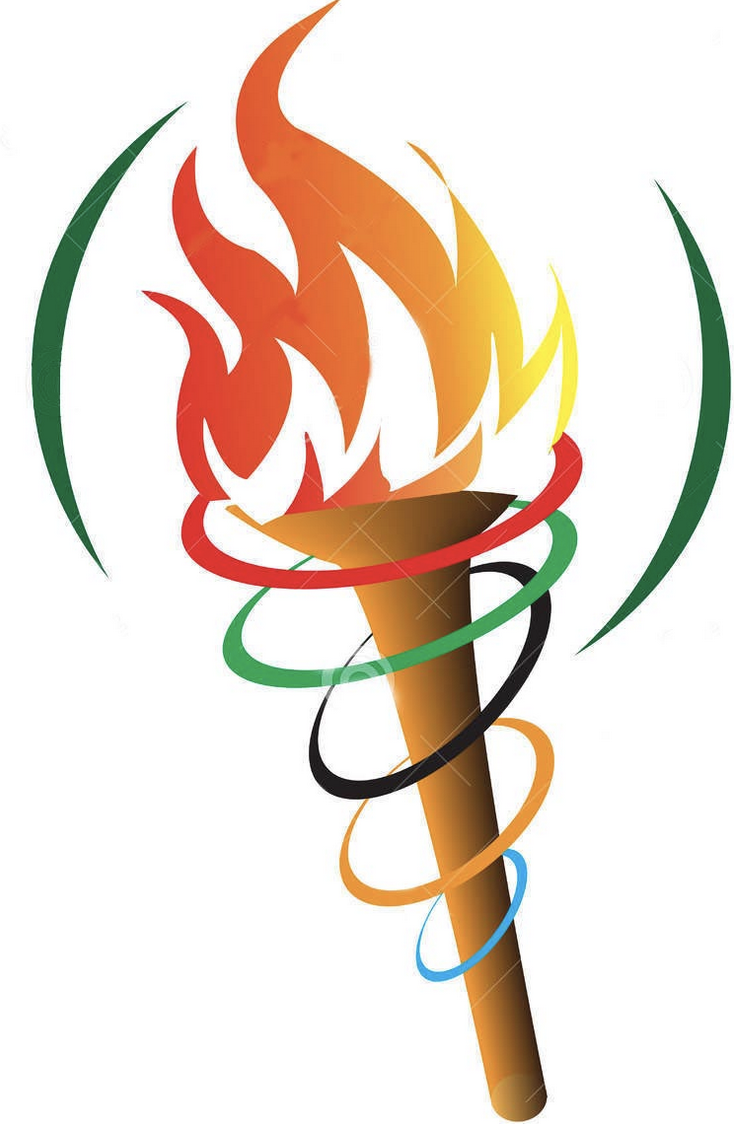 A           B          C           D          E            F            G           H
1


2


3


4


5


6


7


8
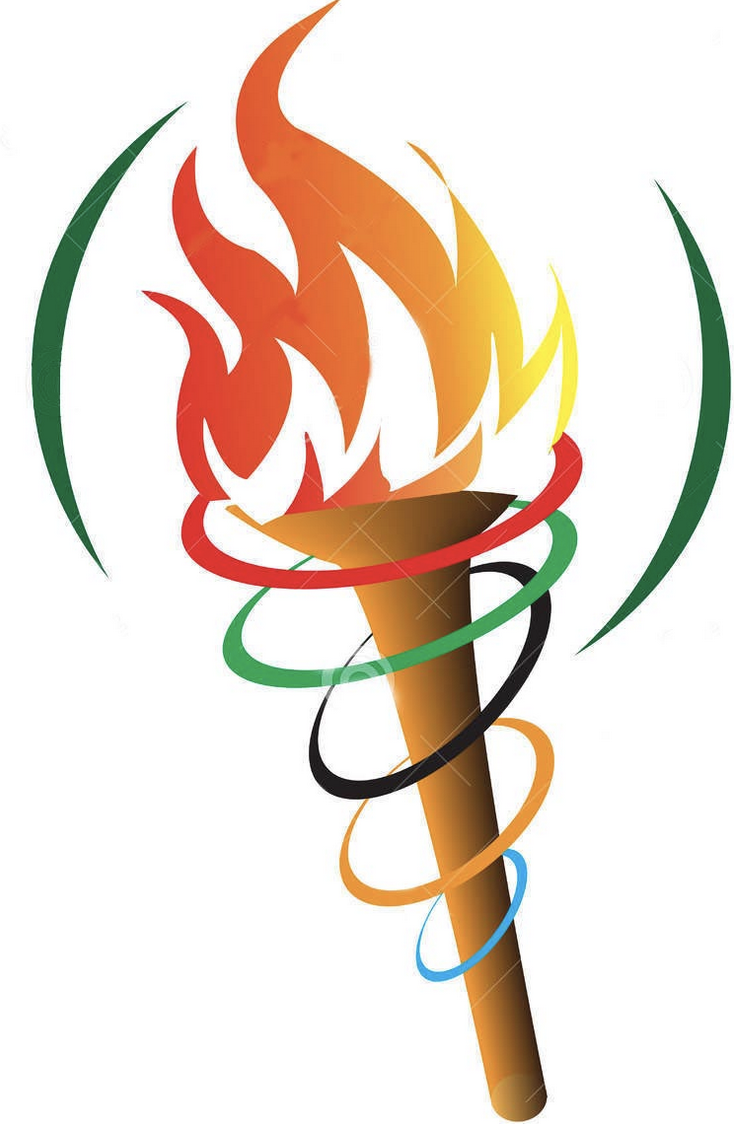 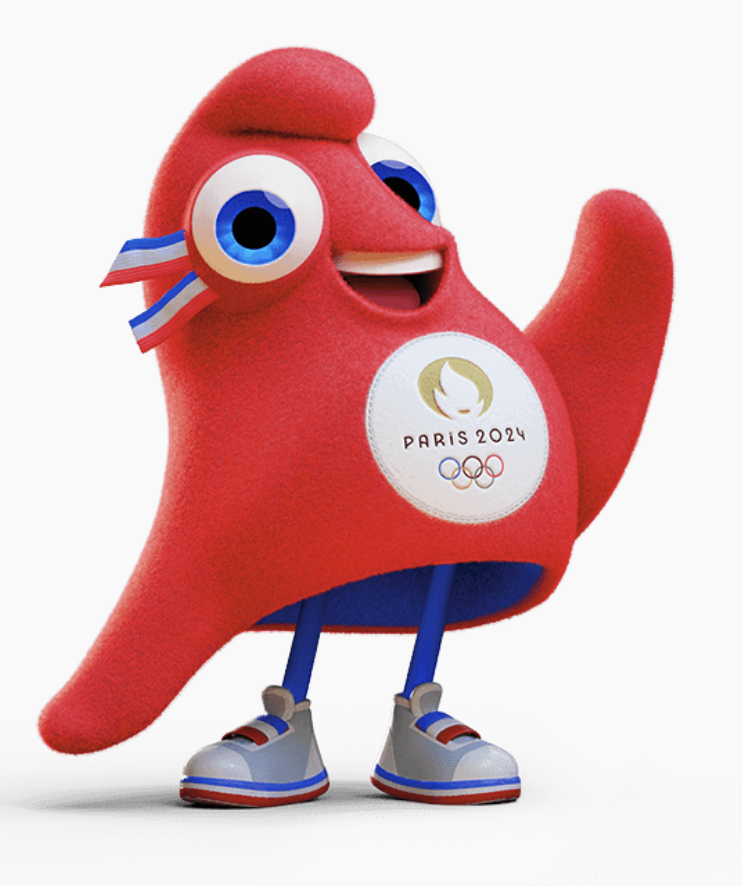 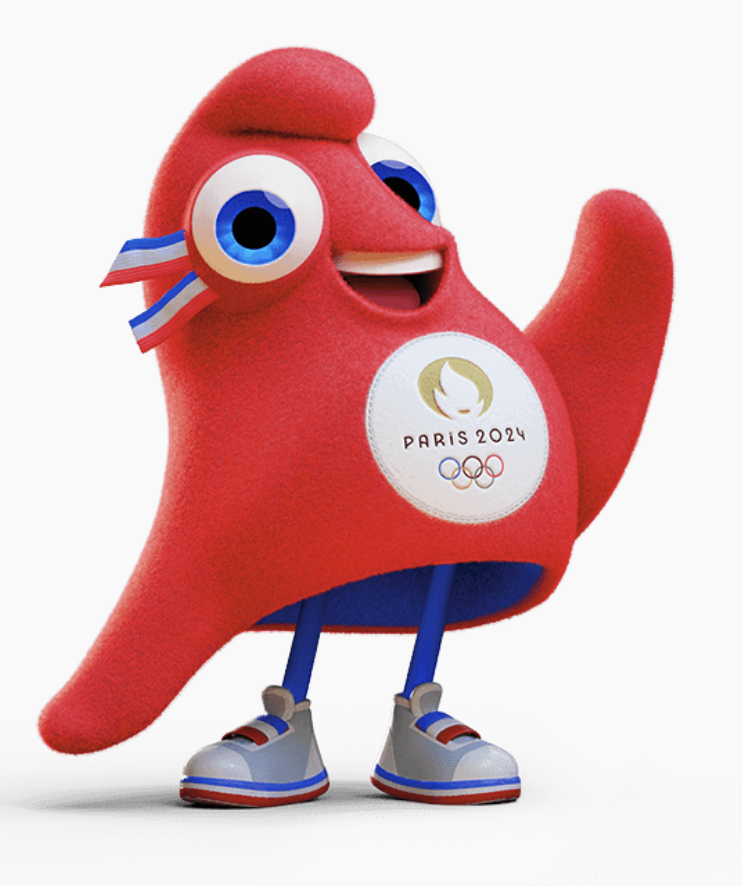 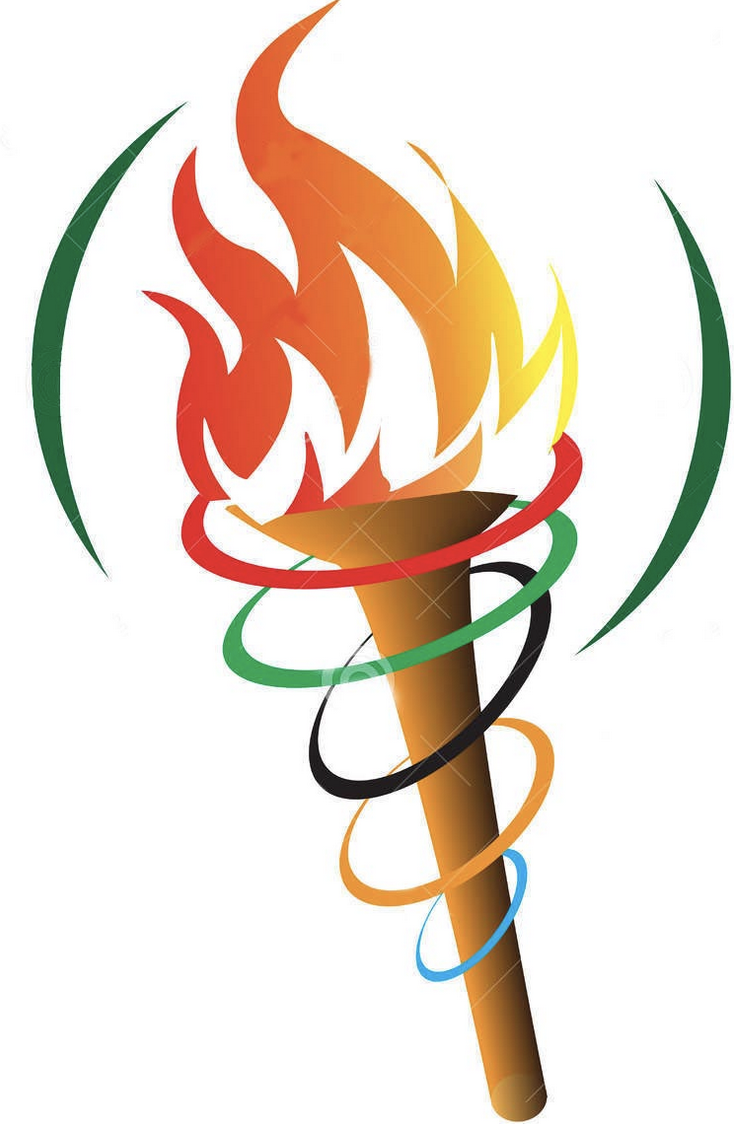 A           B          C           D          E            F            G           H
1


2


3


4


5


6


7


8
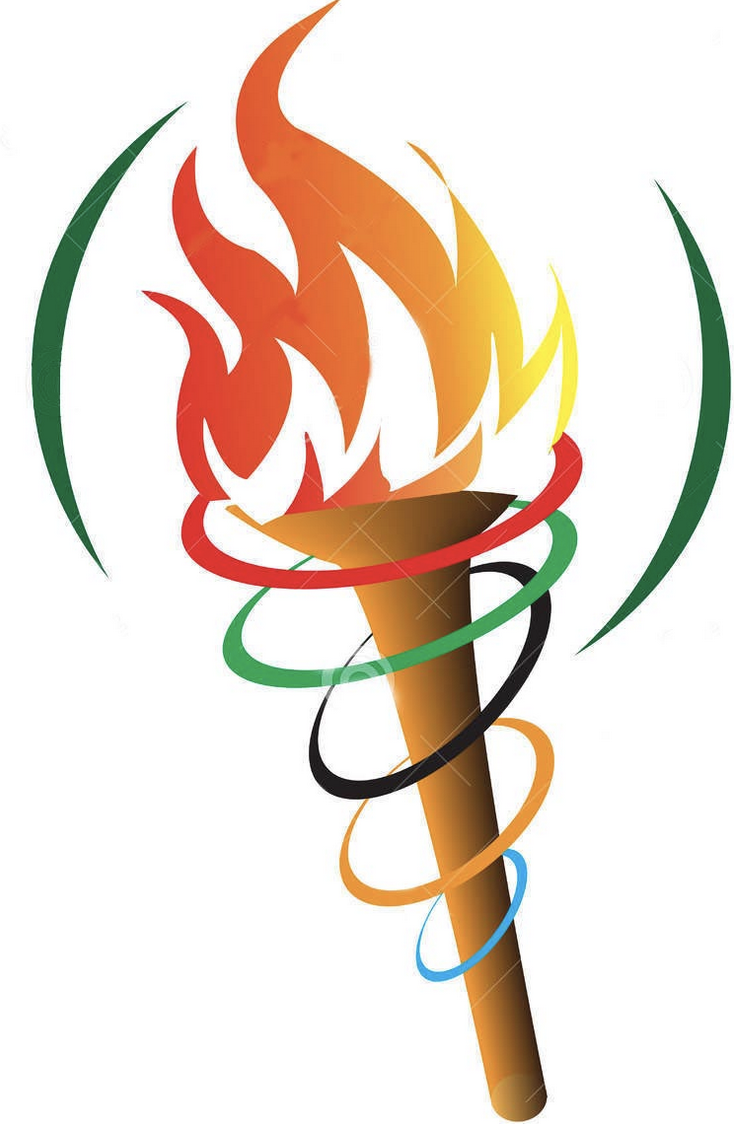 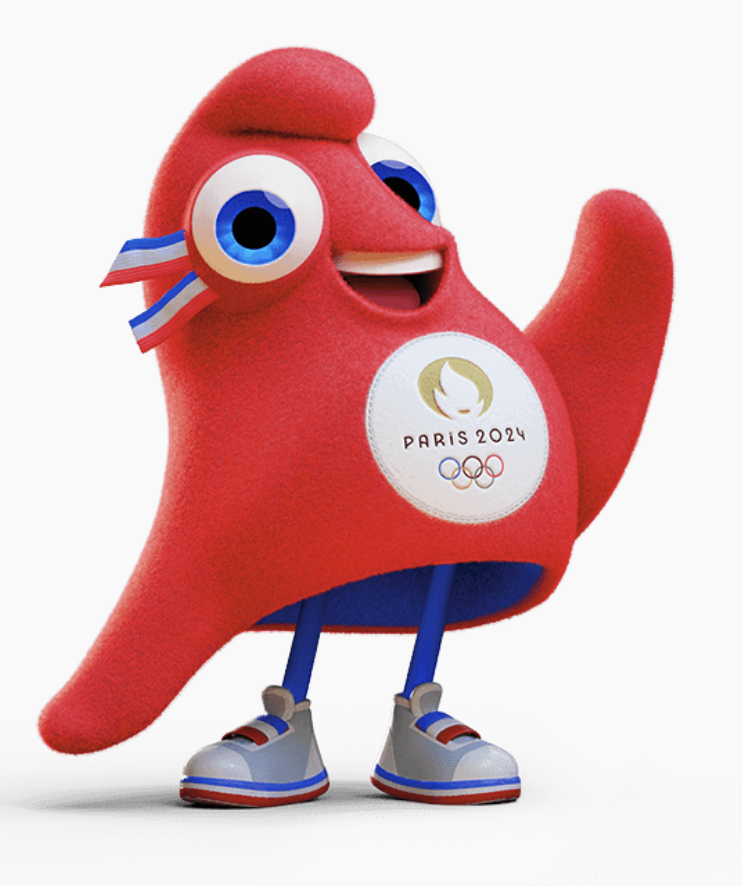 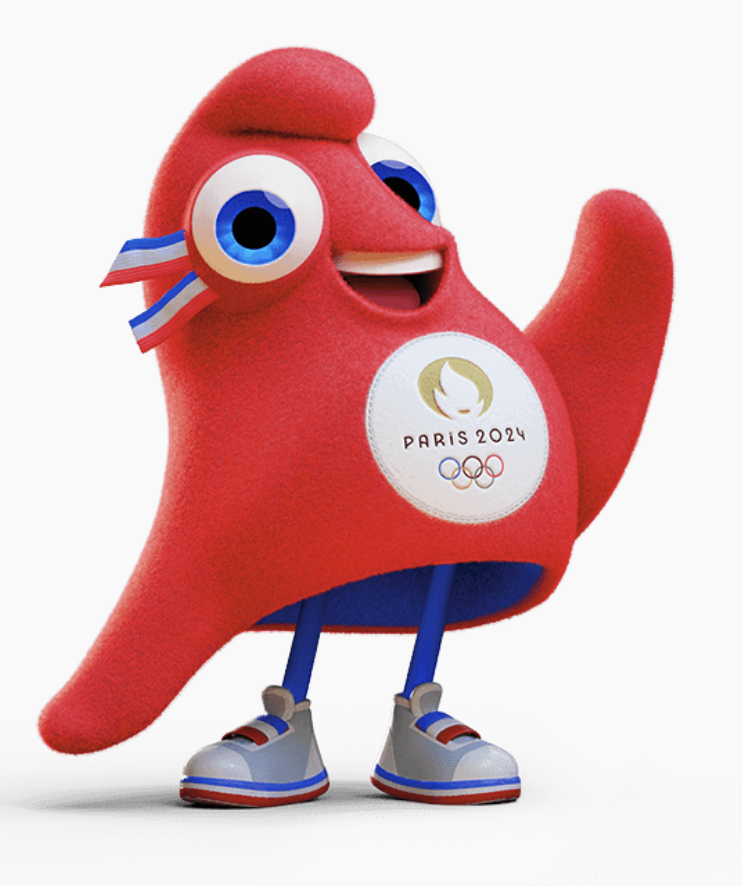 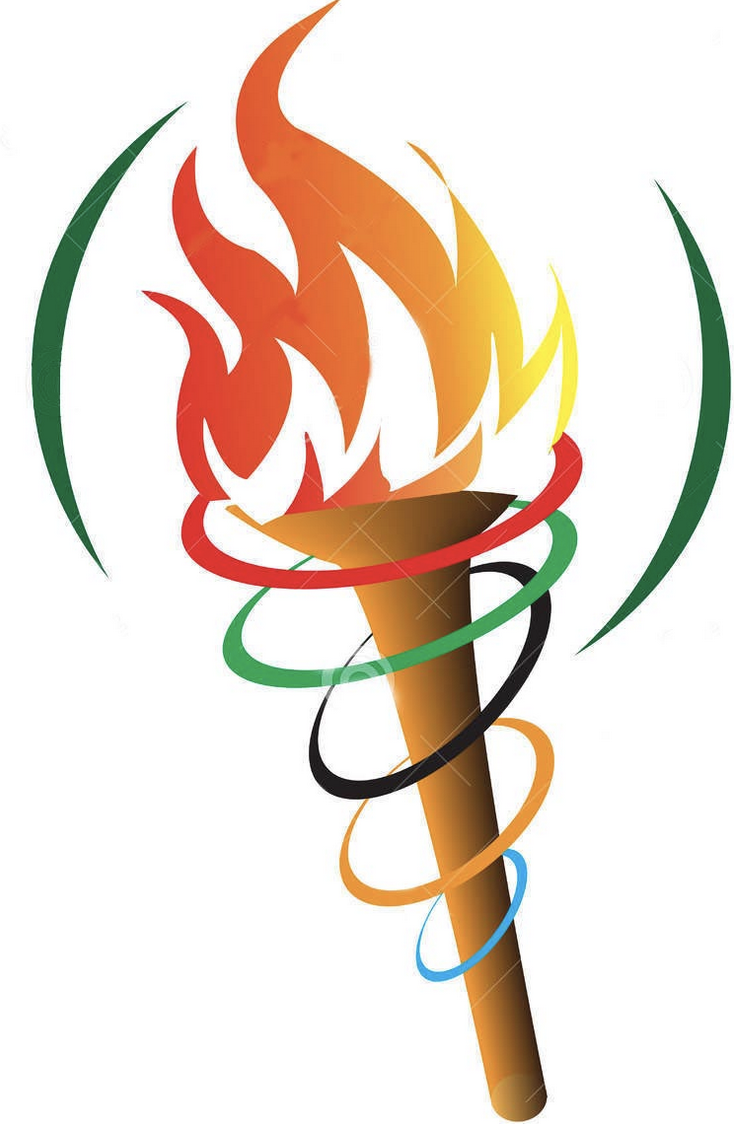 A           B          C           D          E            F            G           H
1


2


3


4


5


6


7


8
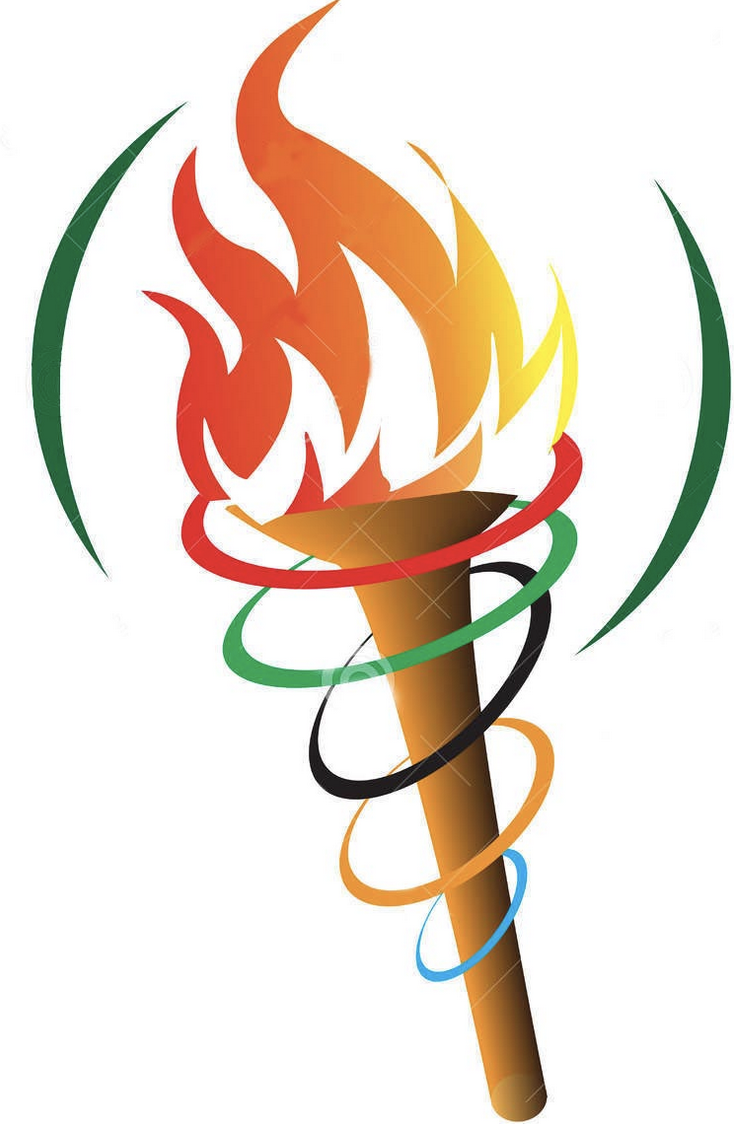 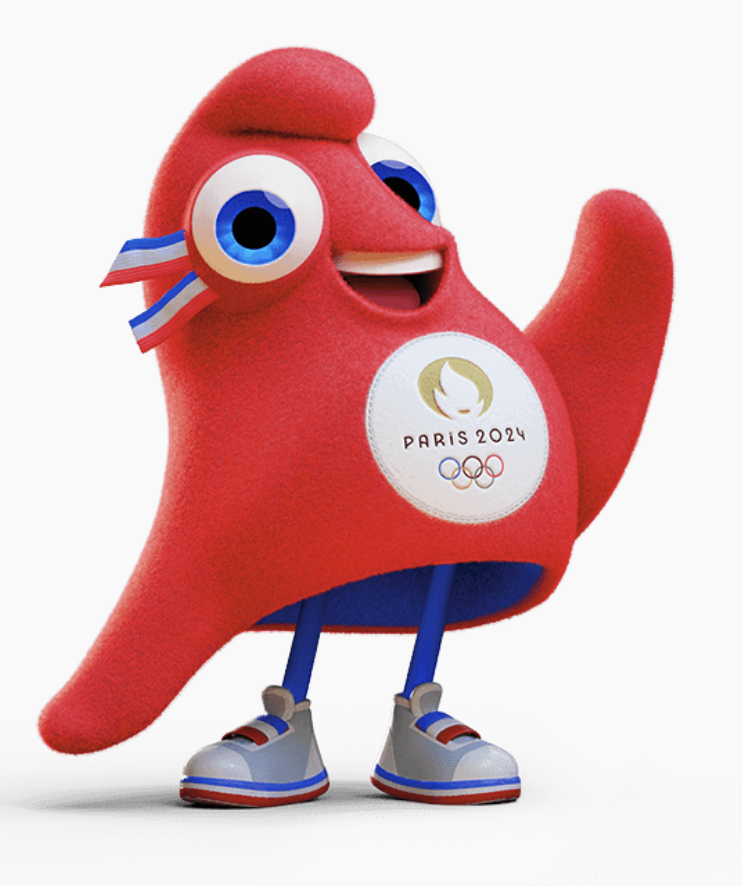 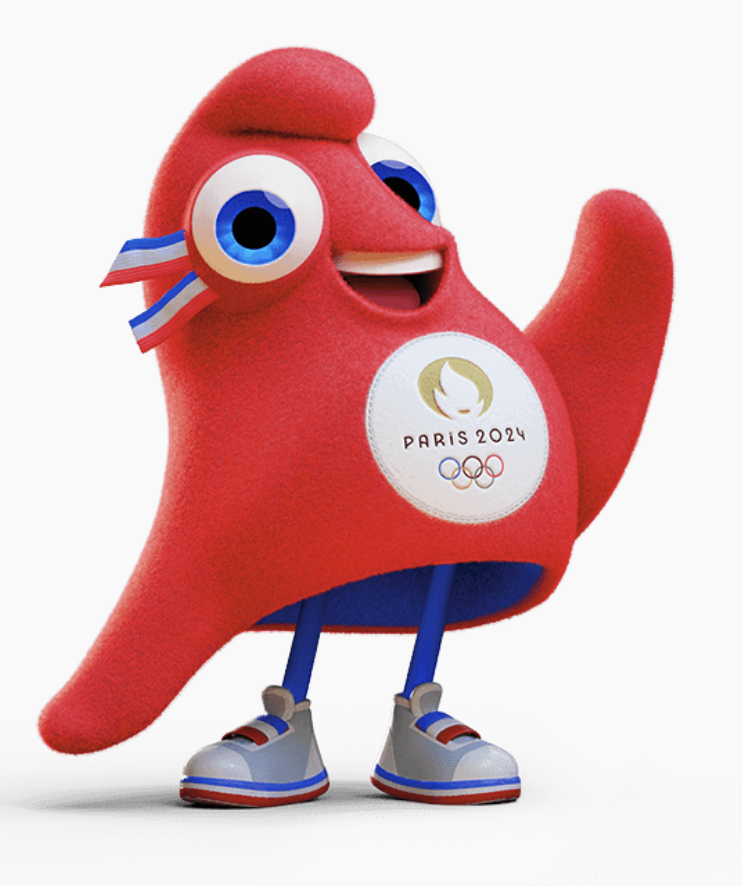 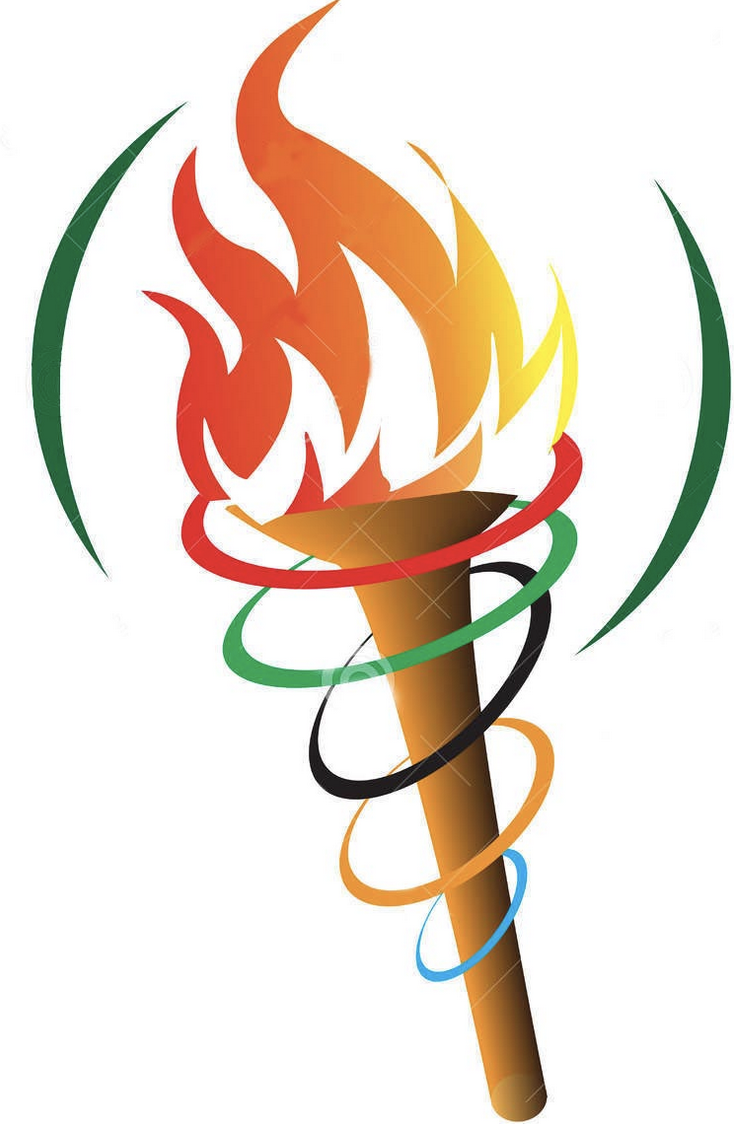 A           B          C           D          E            F            G           H
1


2


3


4


5


6


7


8
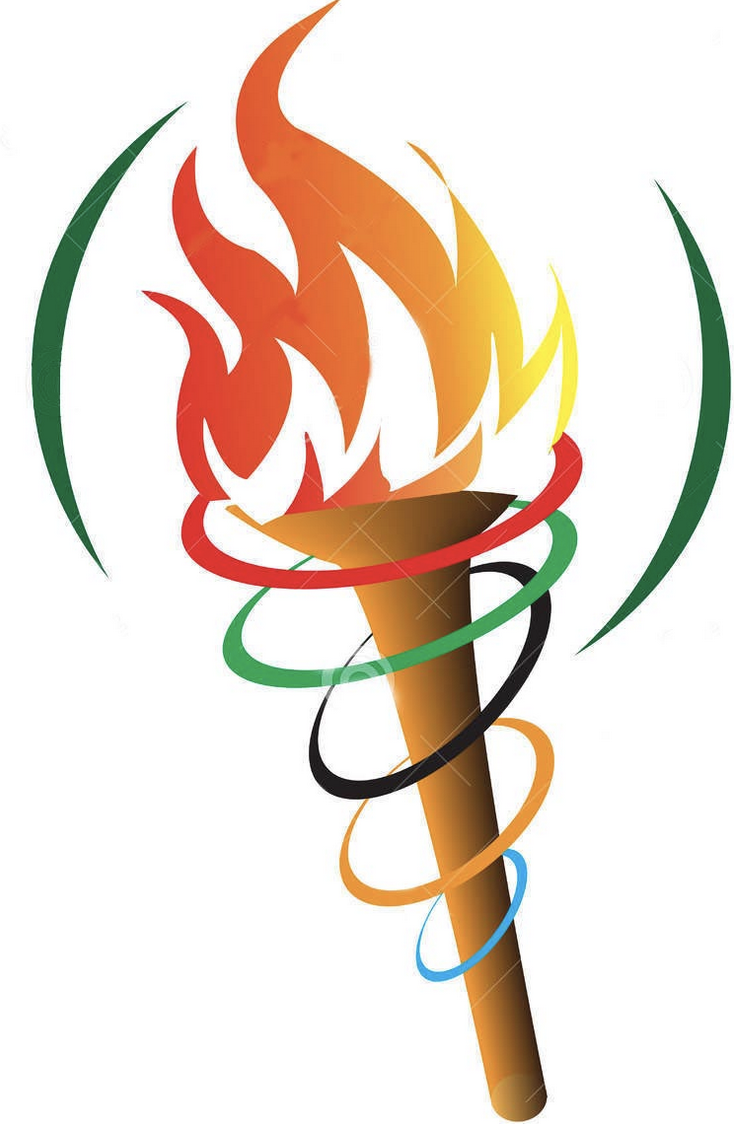 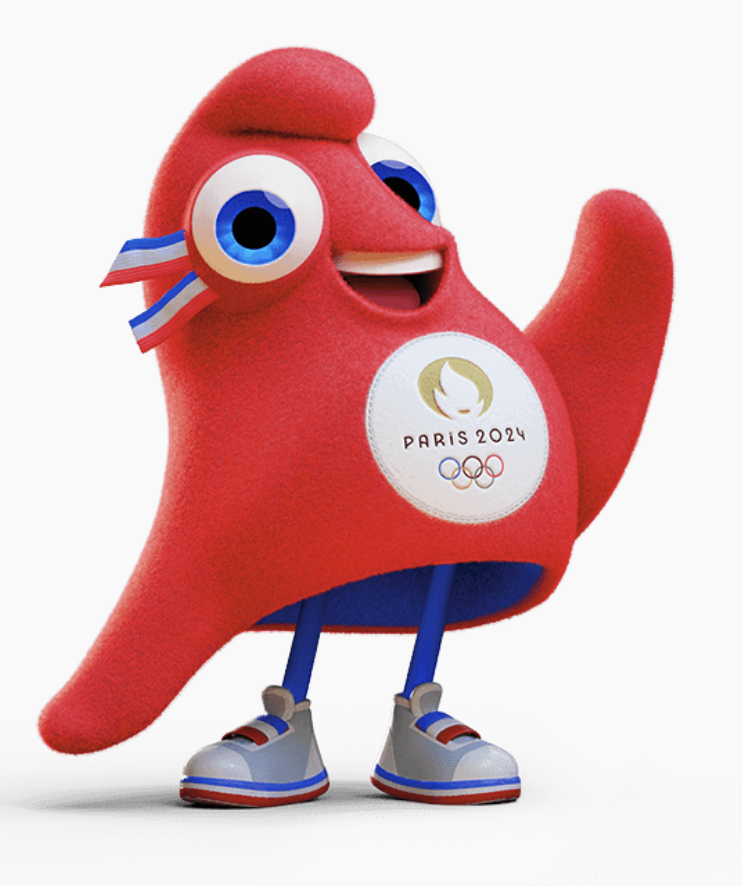 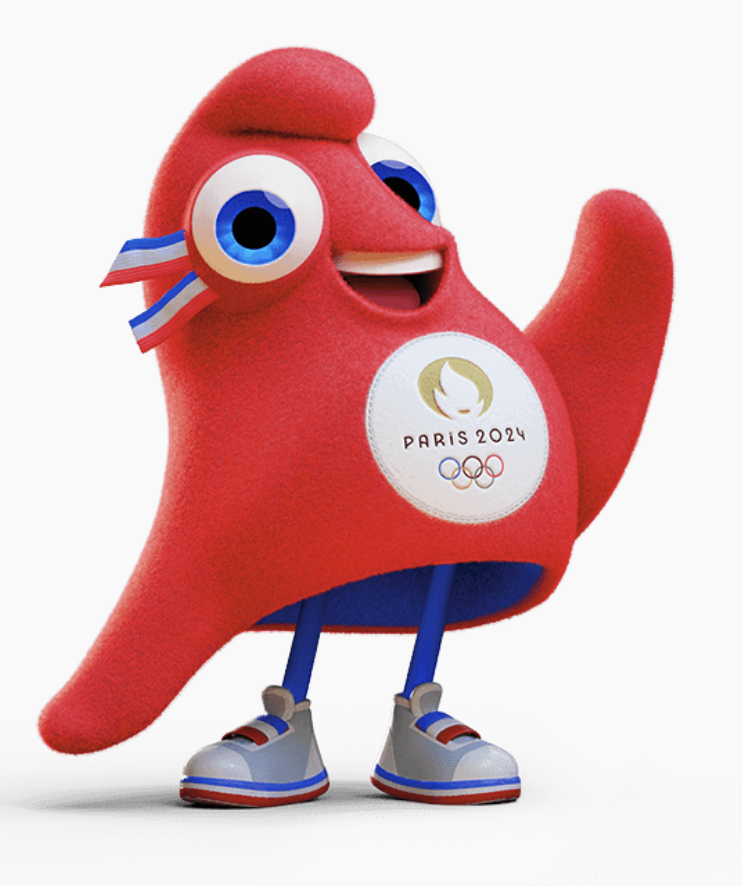 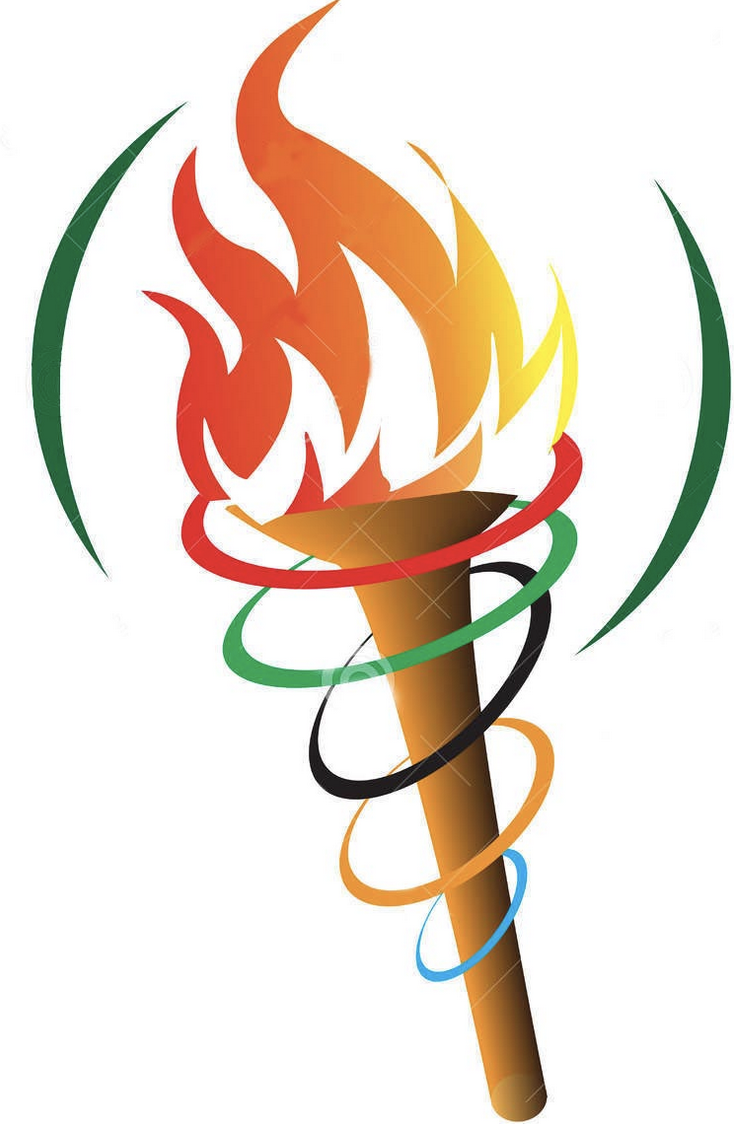 A           B          C           D          E            F            G           H
1


2


3


4


5


6


7


8
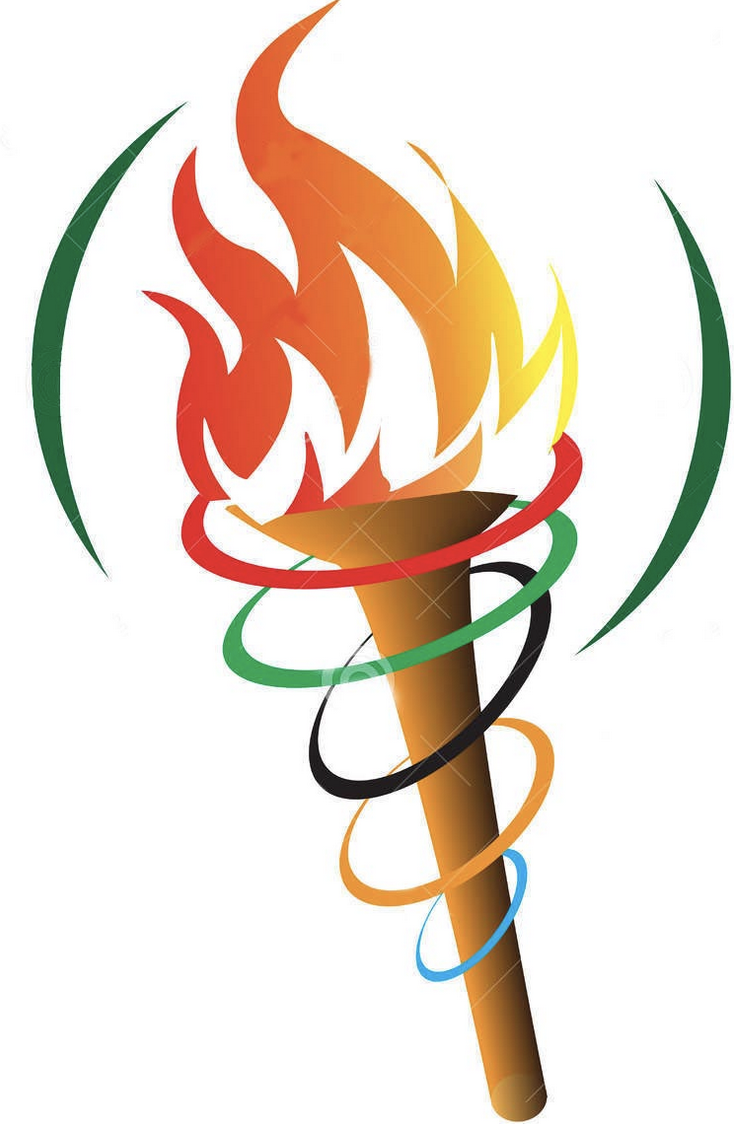 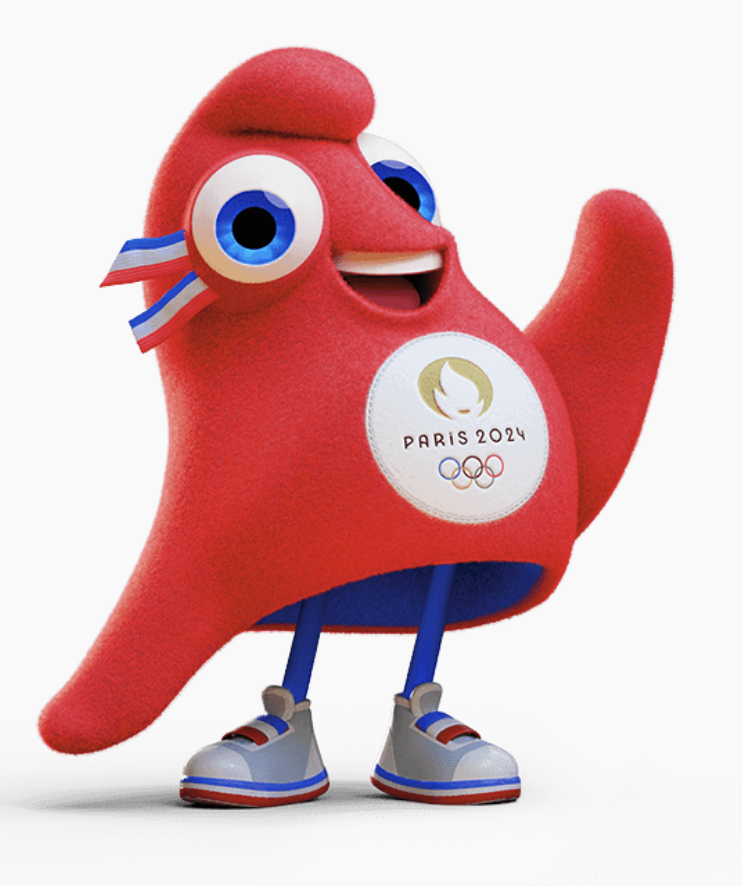 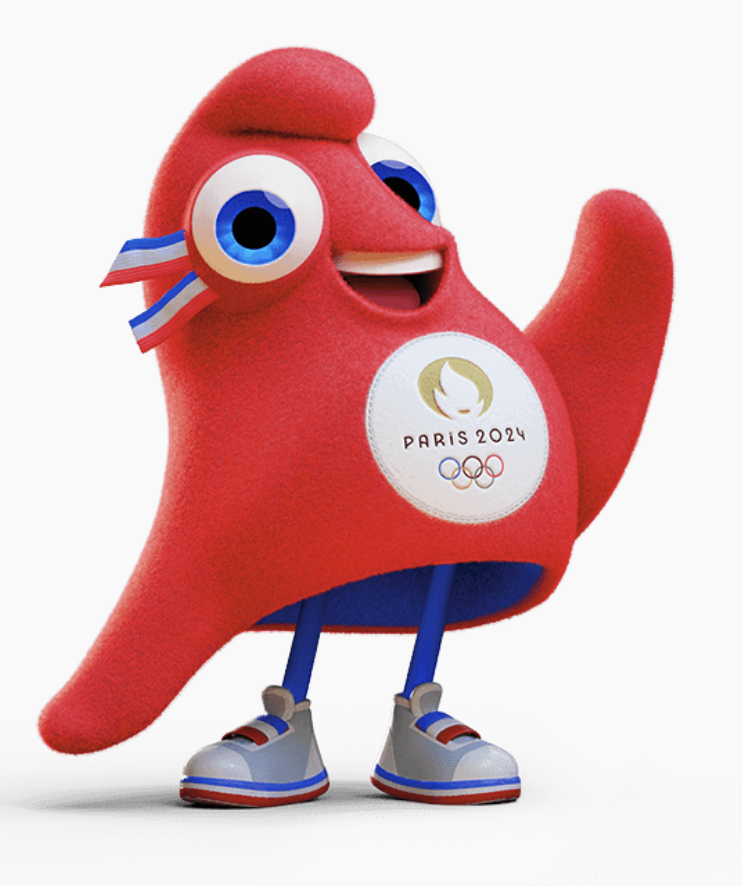 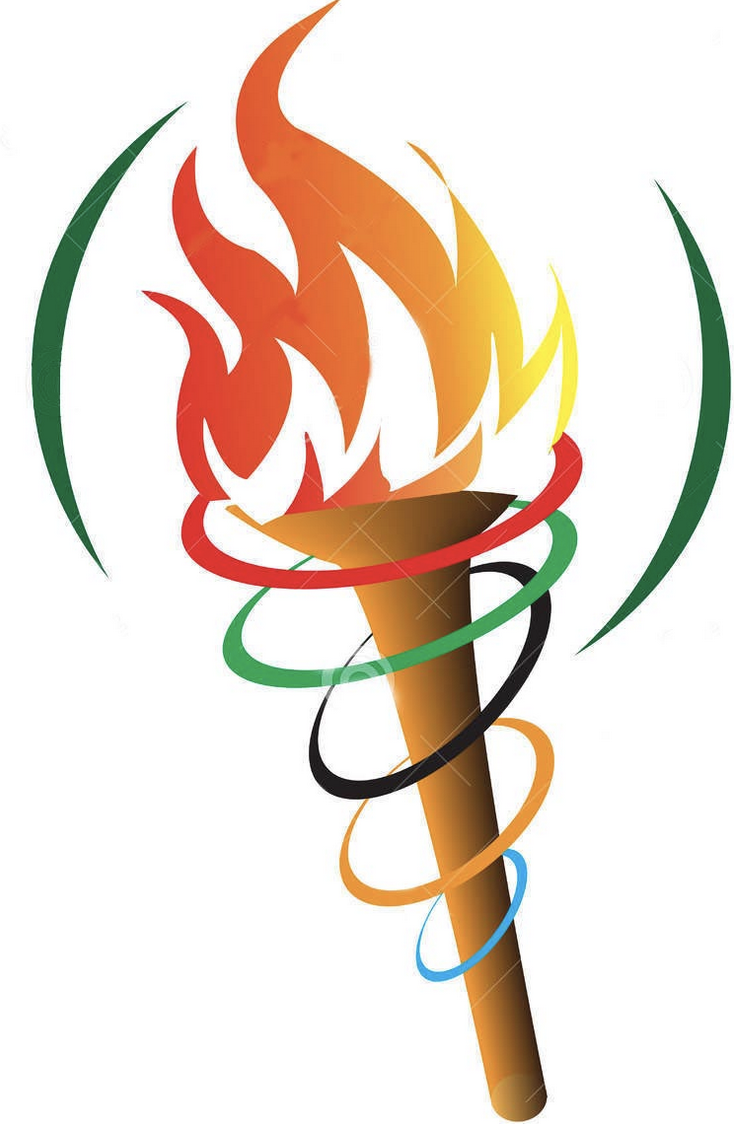 A           B          C           D          E            F            G           H
1


2


3


4


5


6


7


8
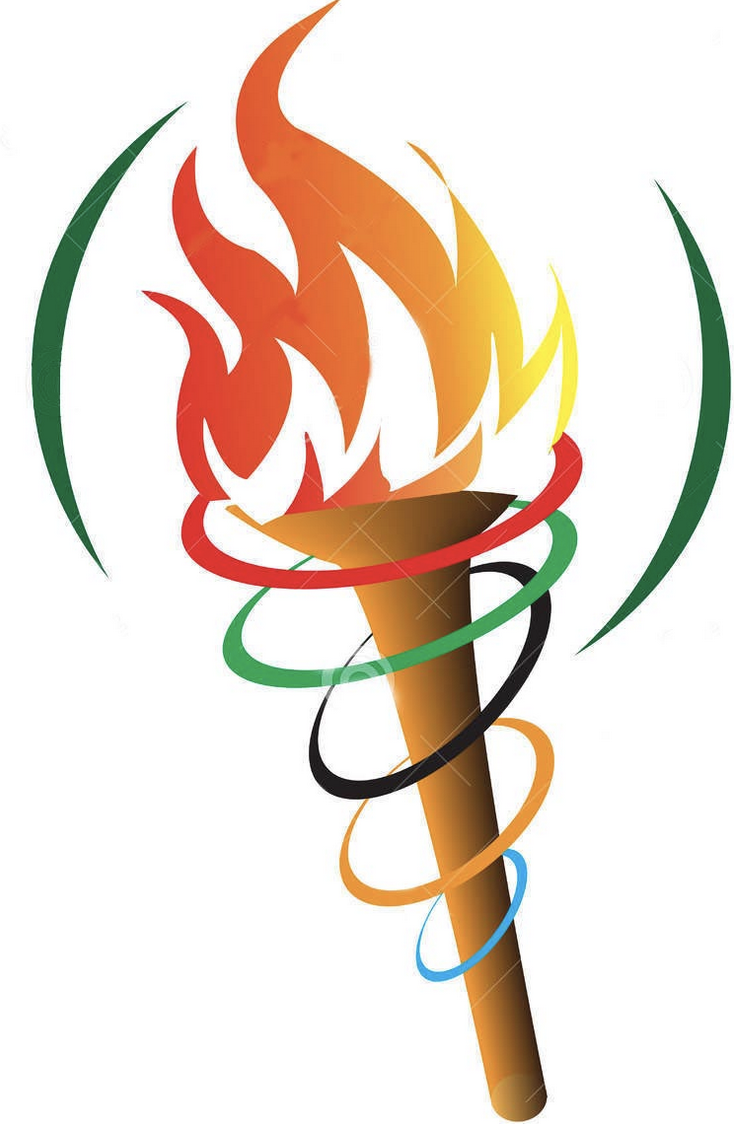 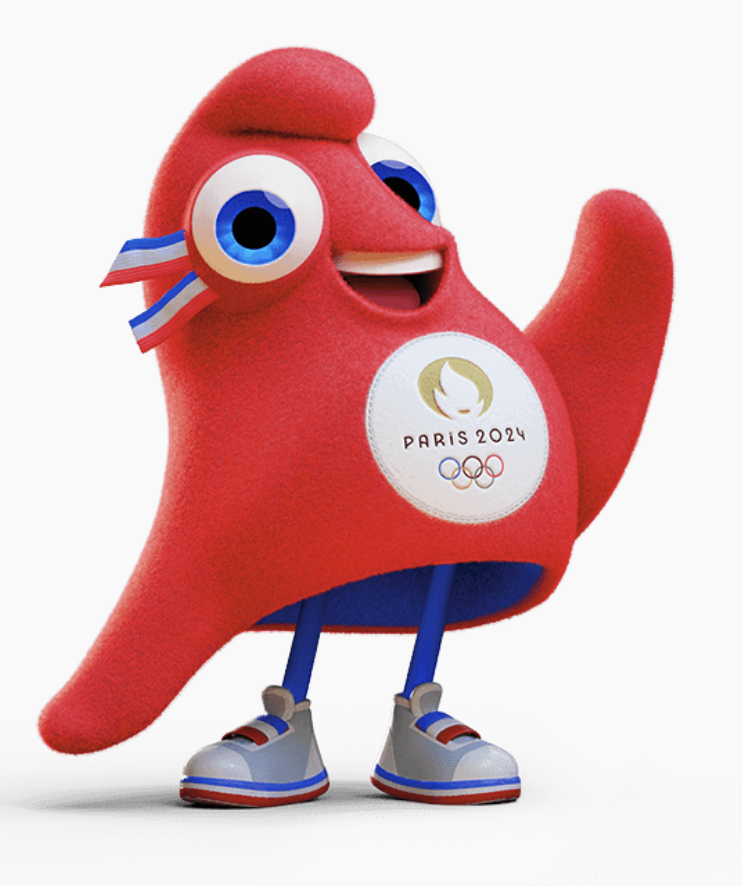 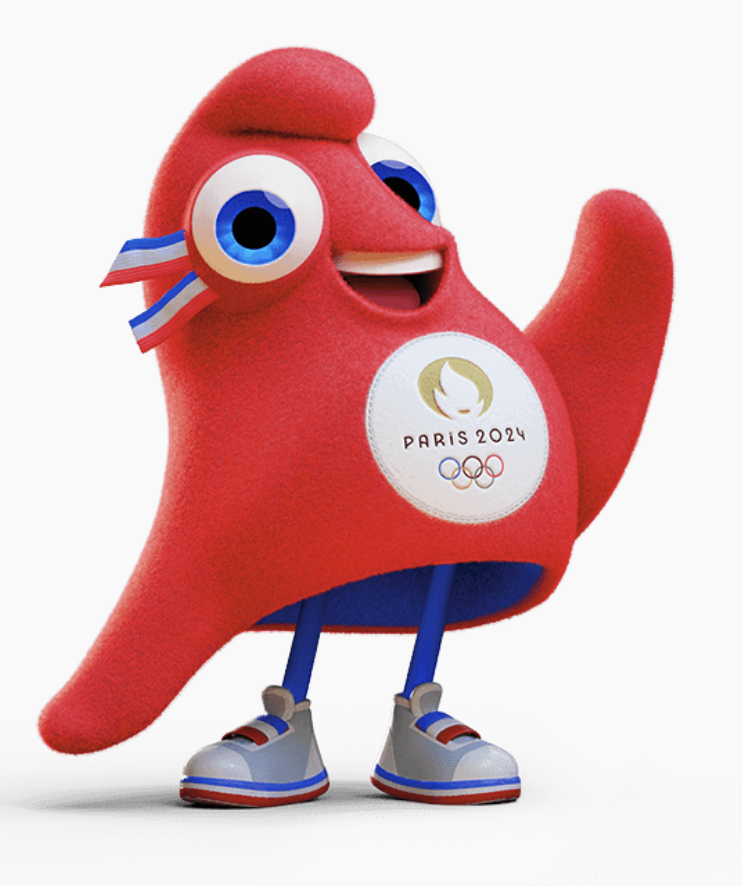 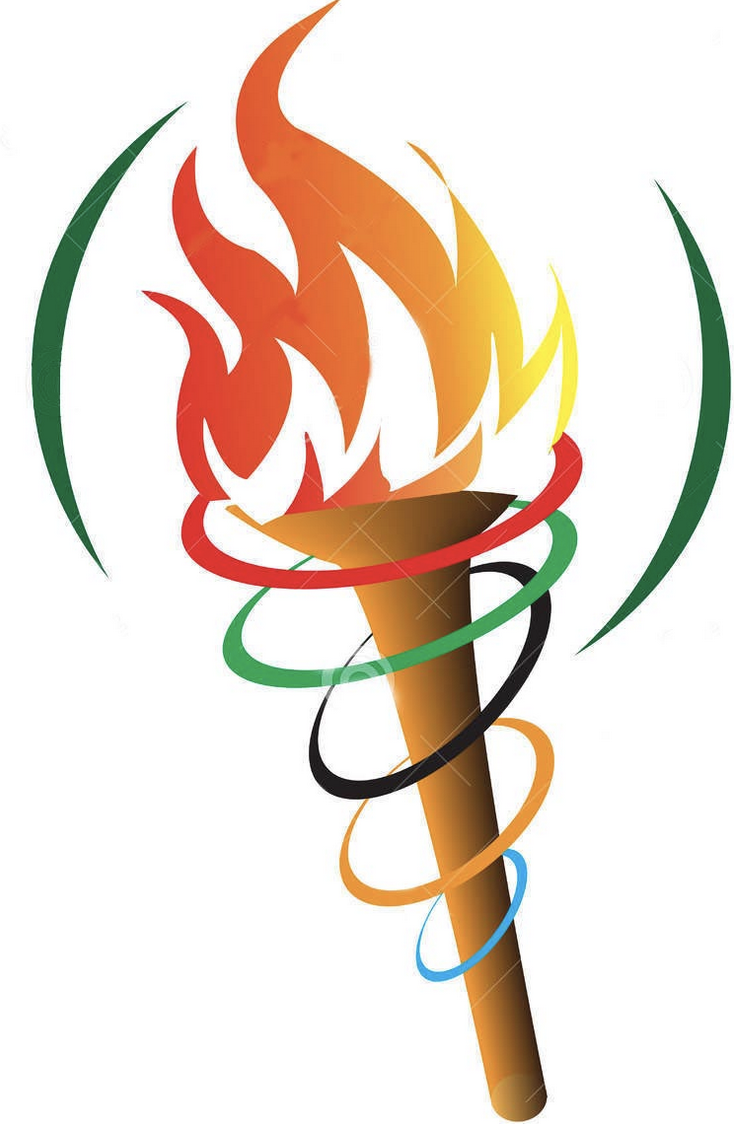 A           B          C           D          E            F            G           H
1


2


3


4


5


6


7


8
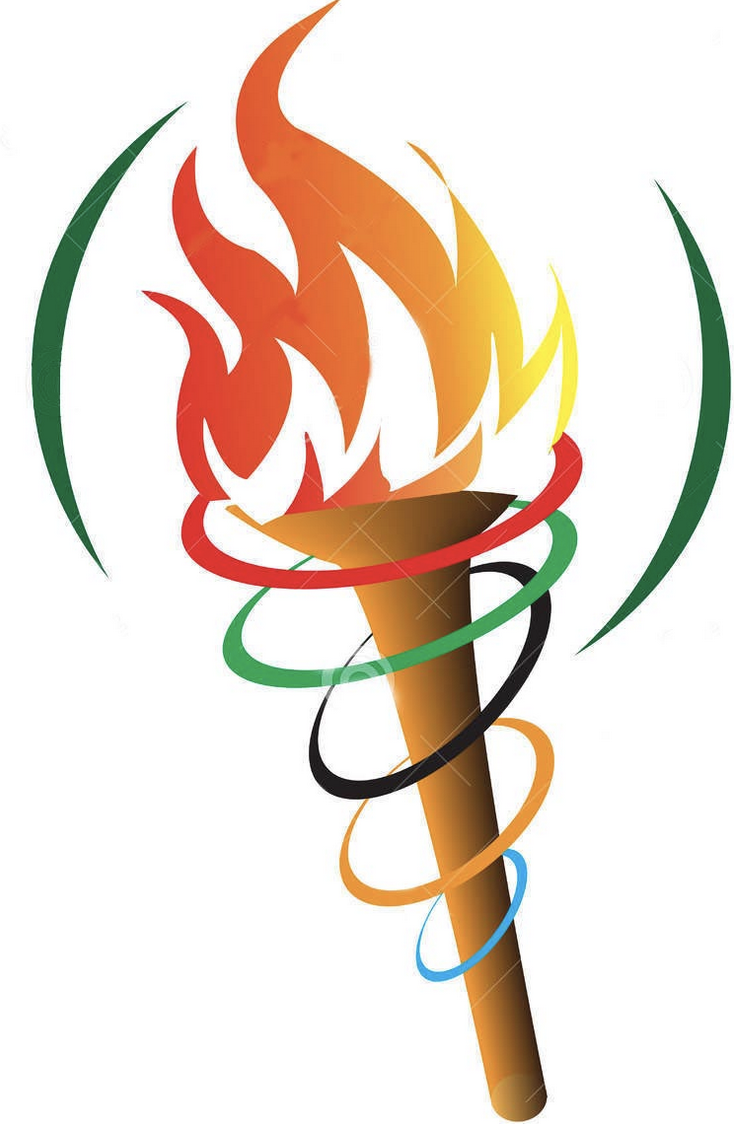 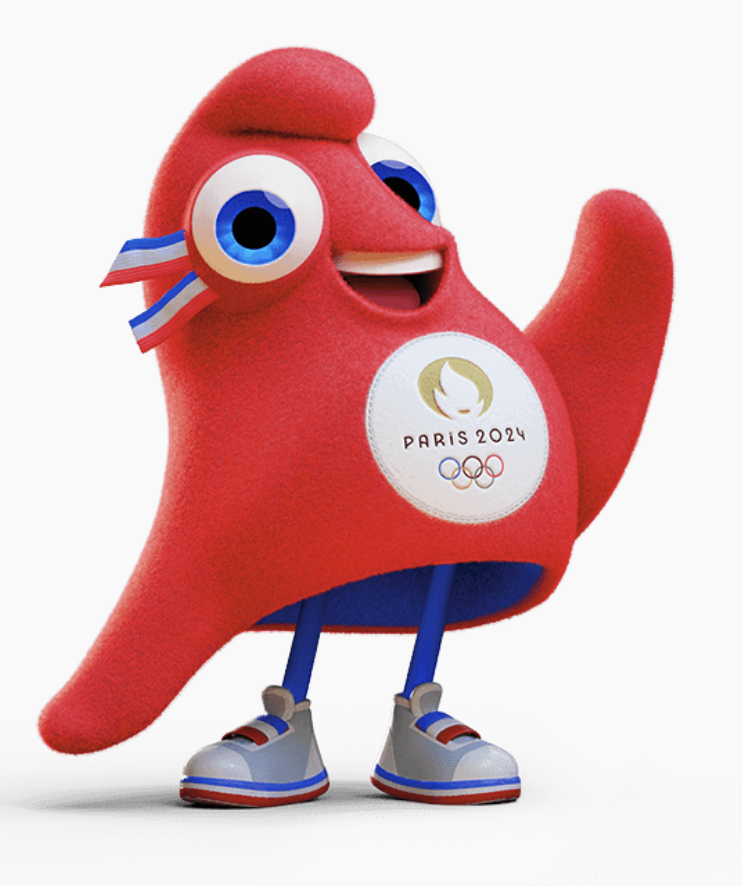 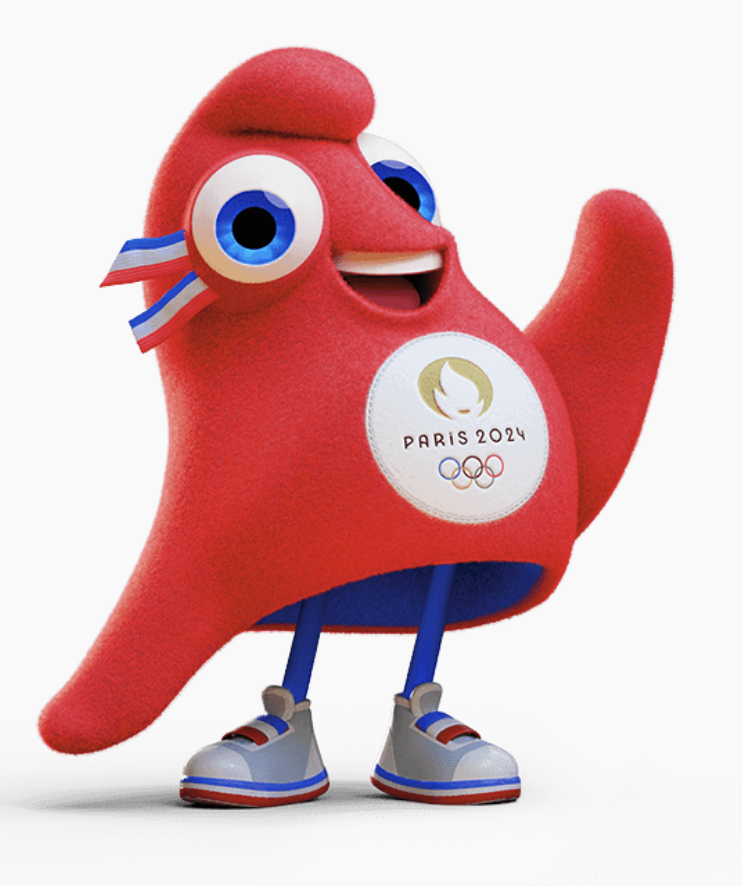 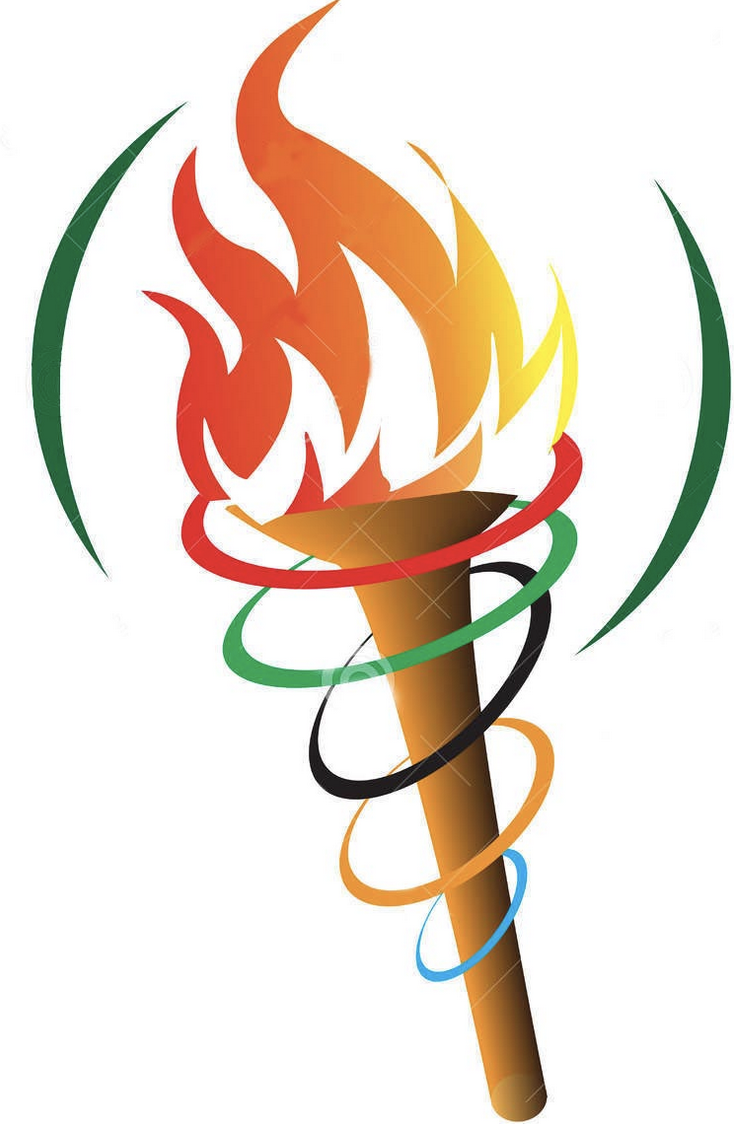 A           B          C           D          E            F            G           H
1


2


3


4


5


6


7


8
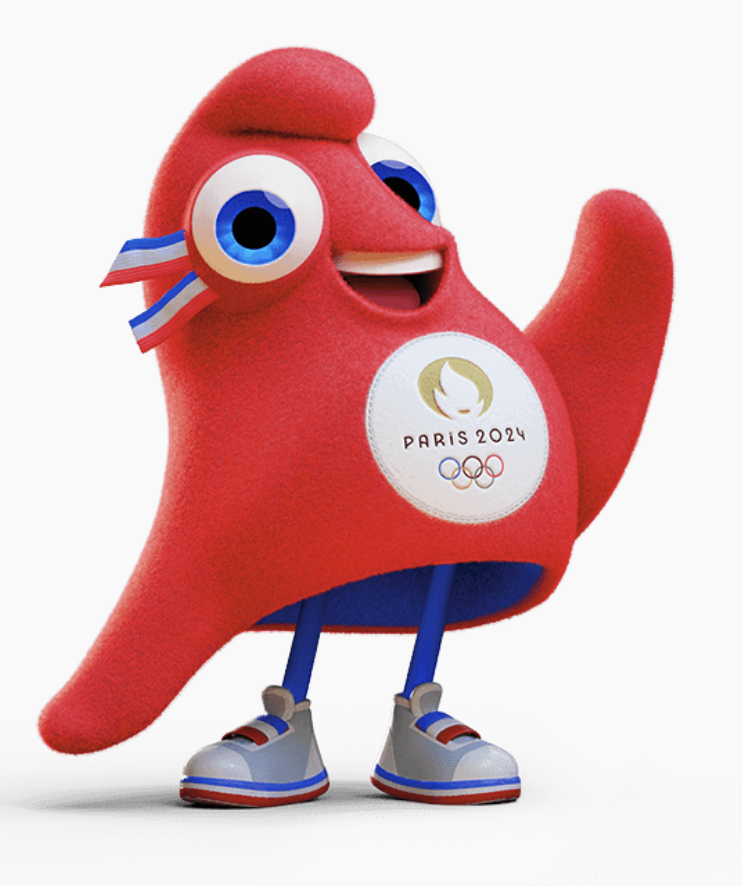 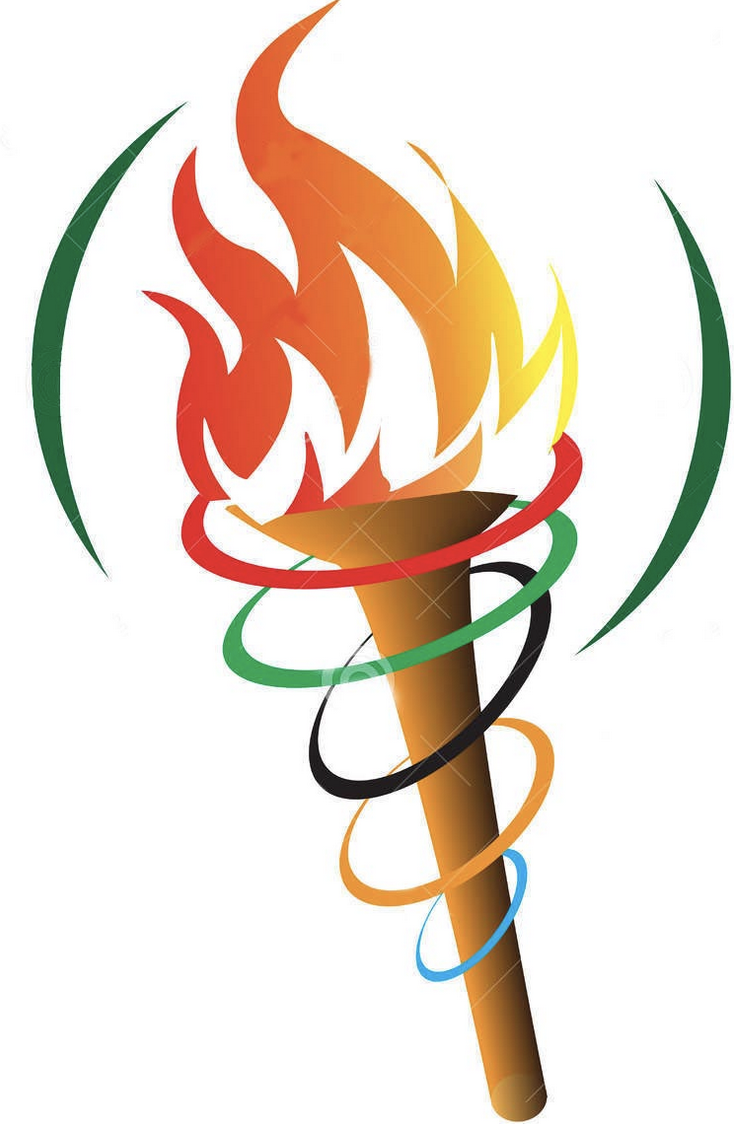 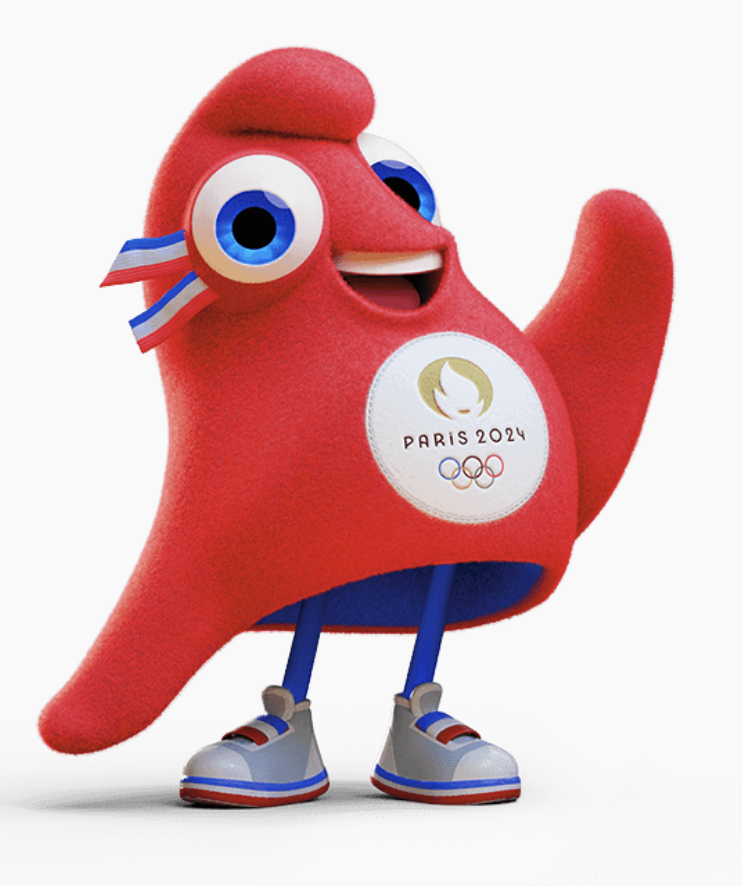 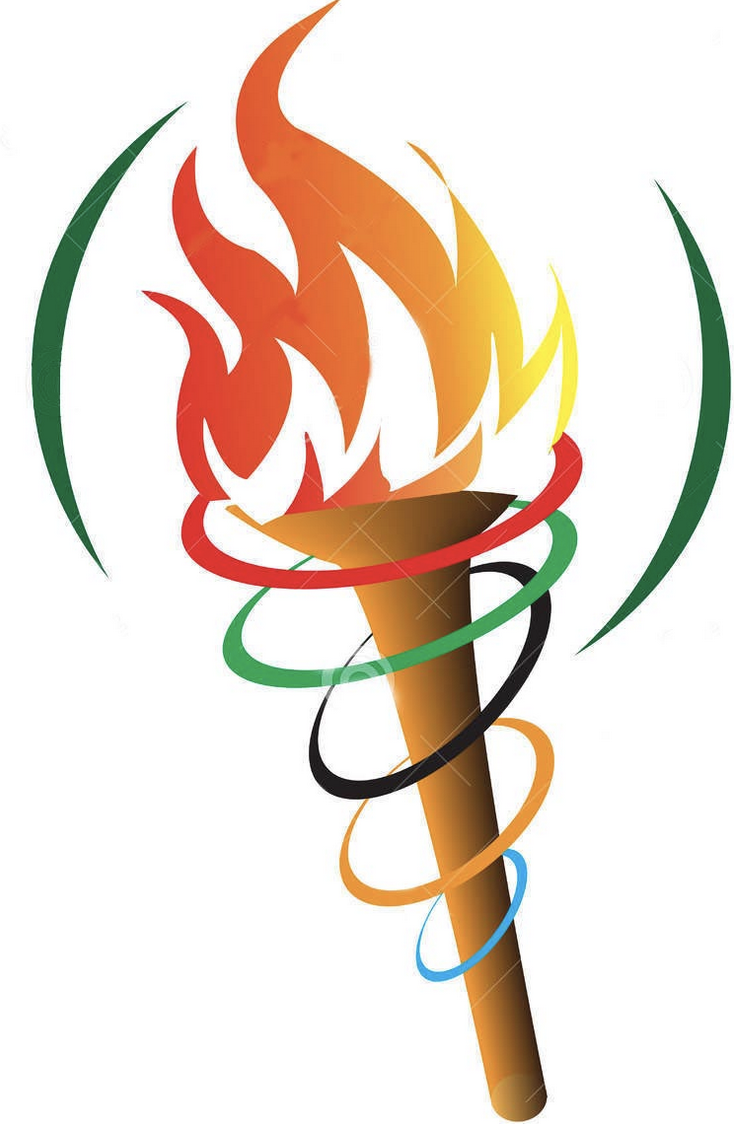 Prénom : ____________

Date : __ / __ / ____
A           B          C           D          E            F            G           H
1


2


3


4


5


6


7


8
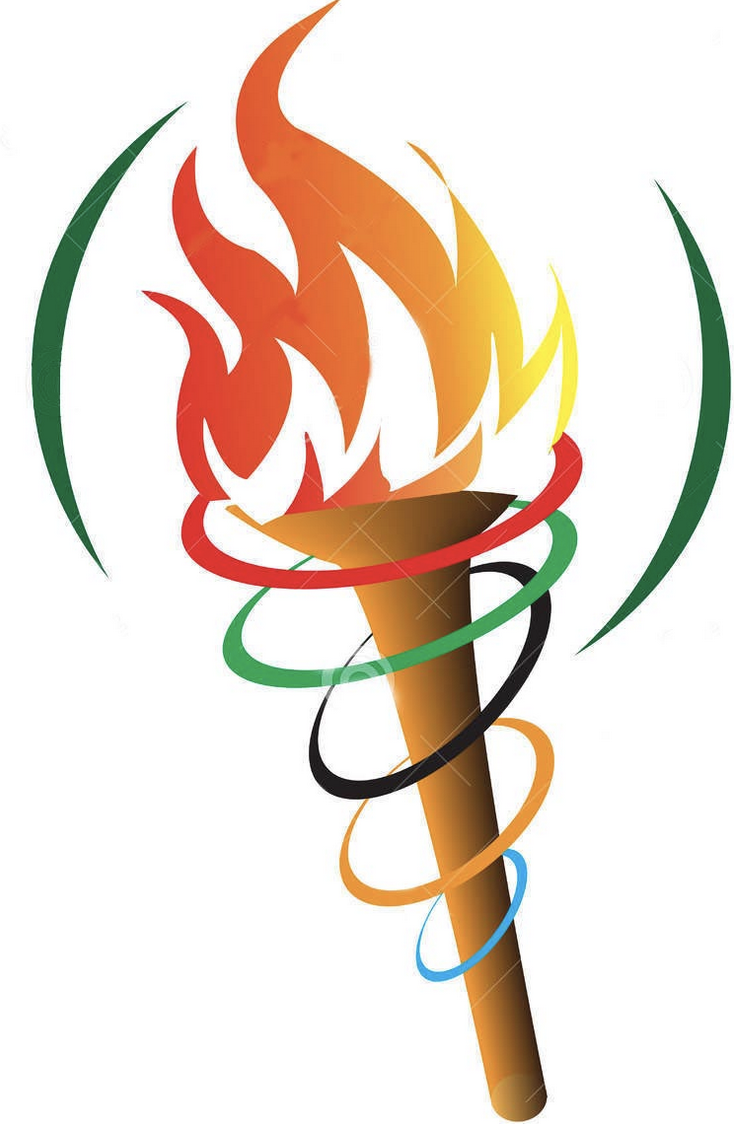 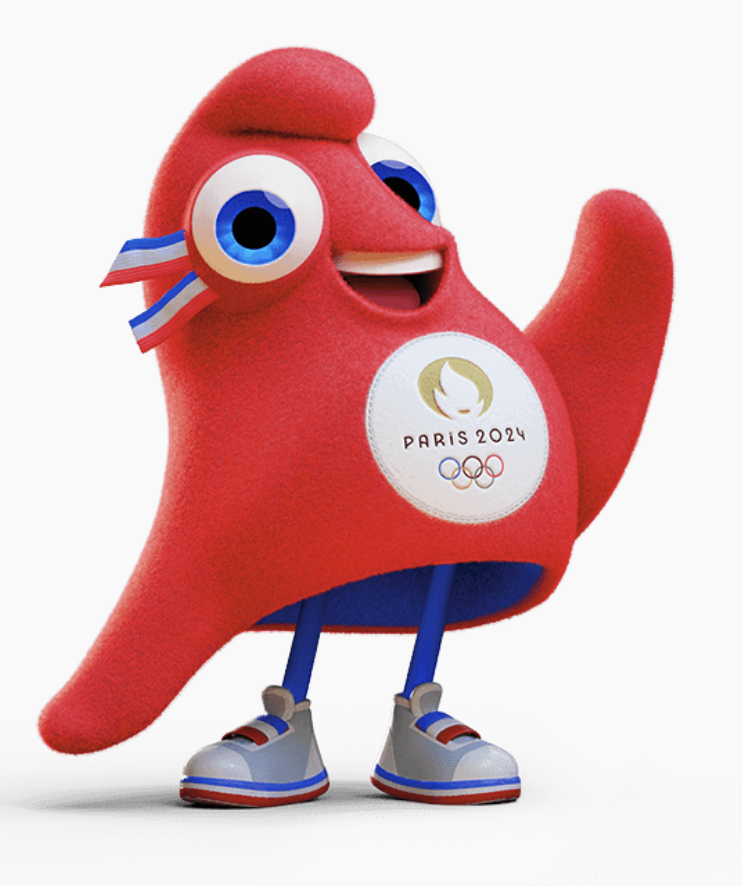 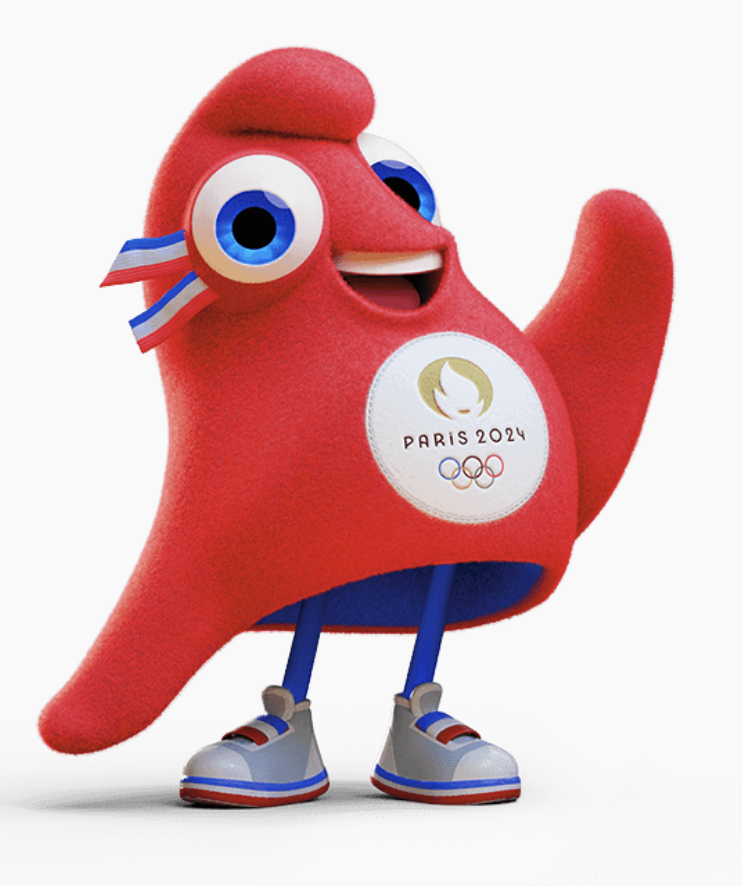 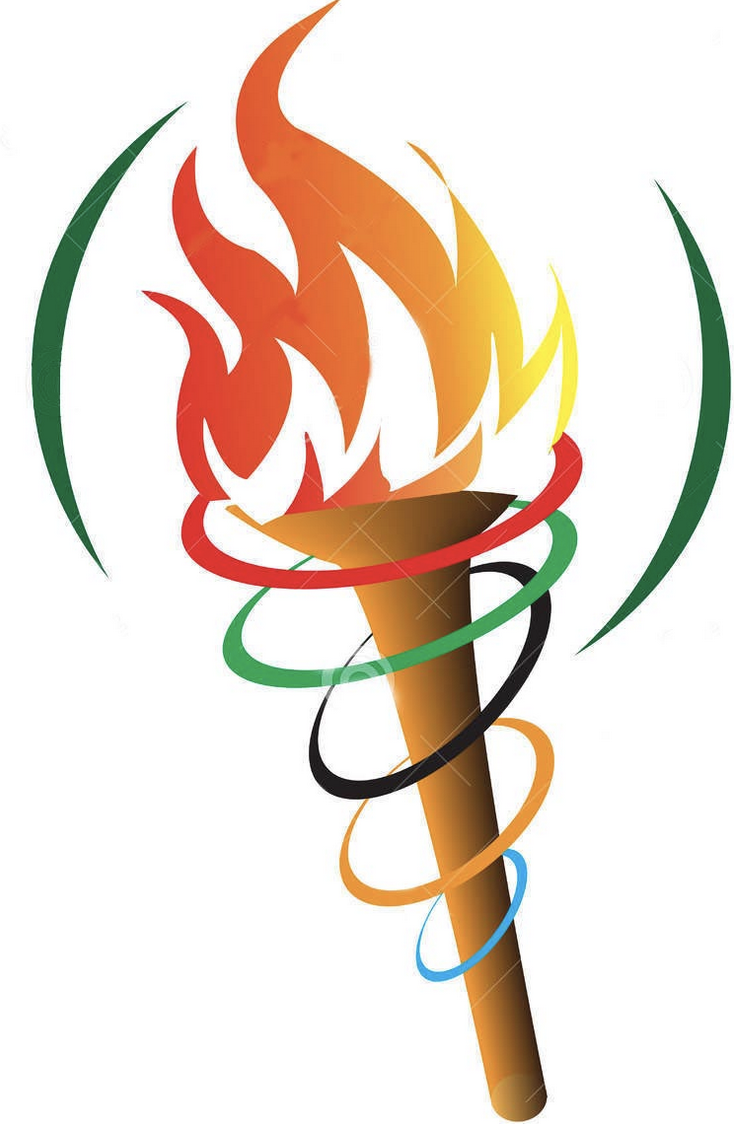 A           B          C           D          E            F            G           H
1


2


3


4


5


6


7


8
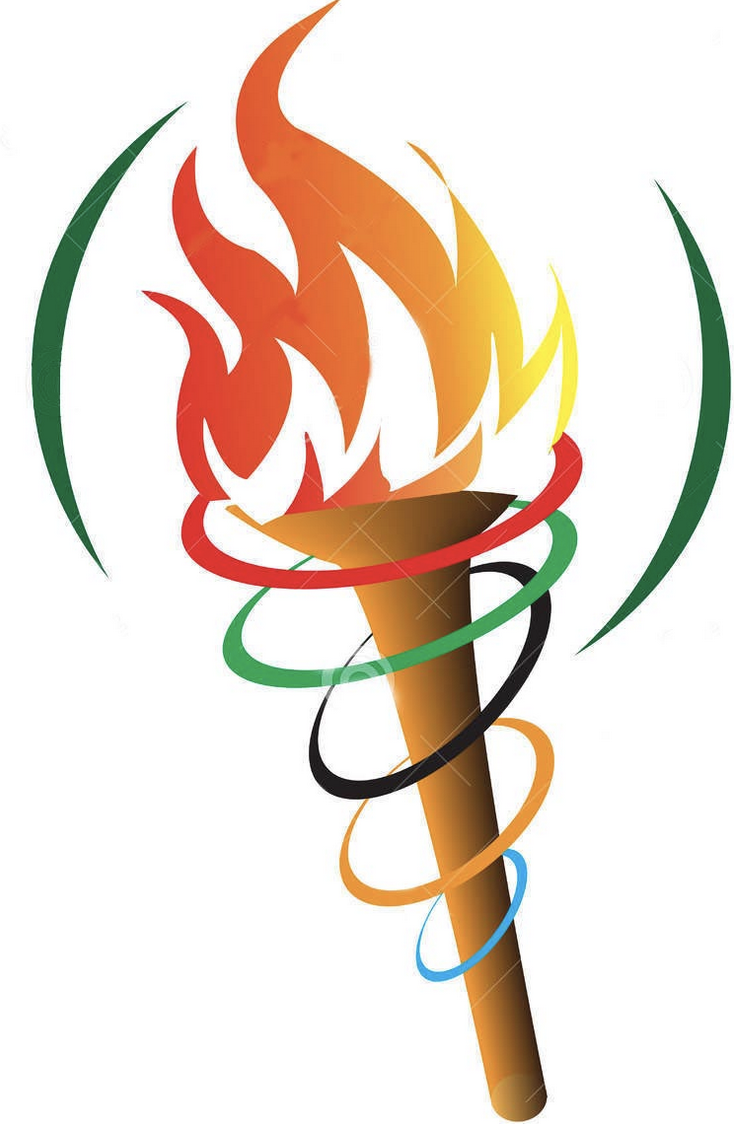 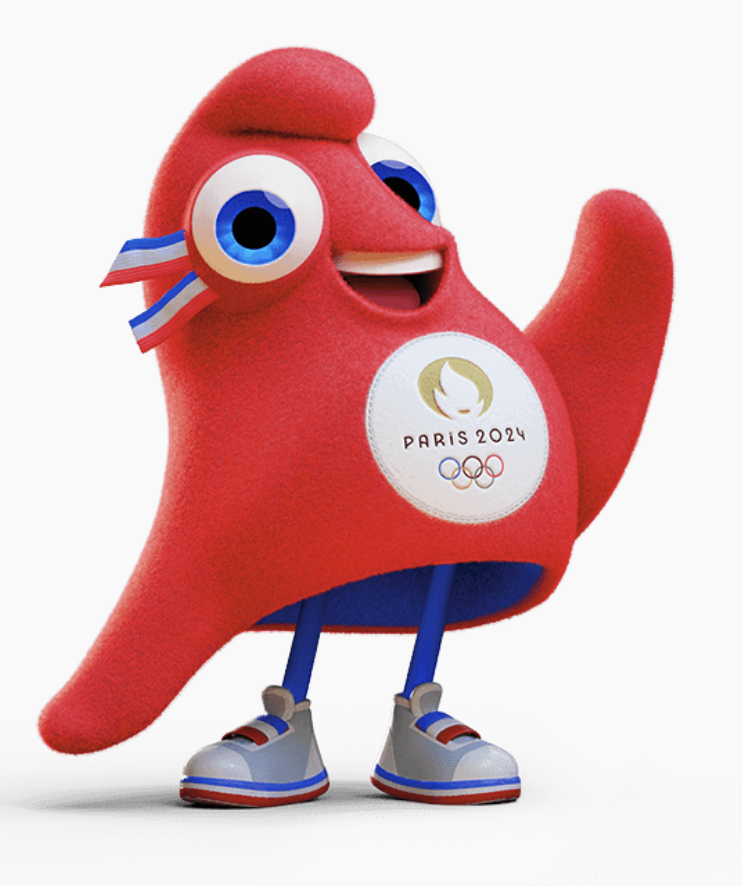 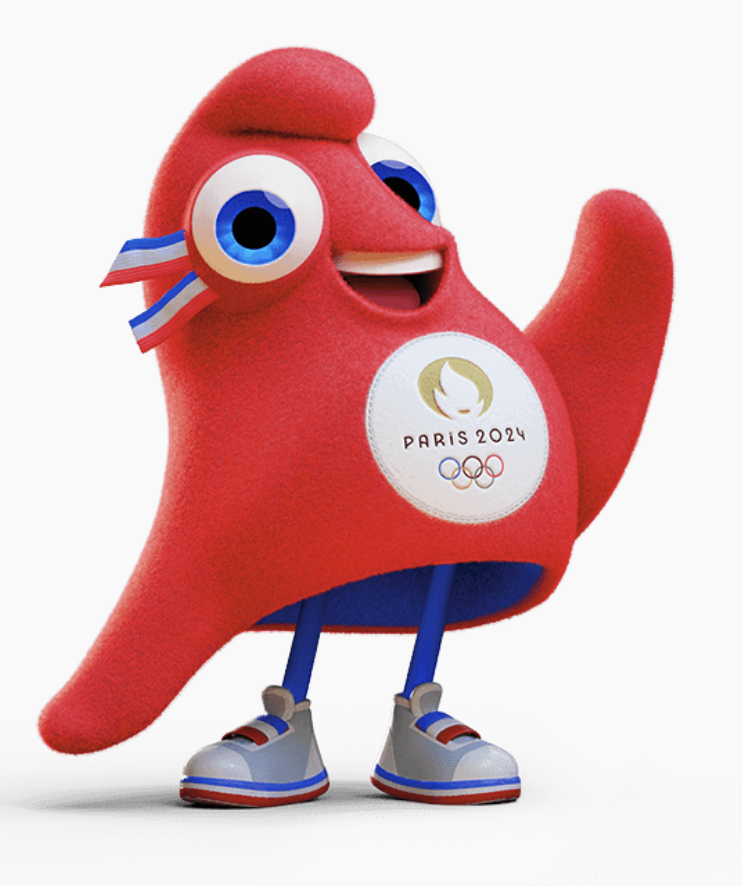 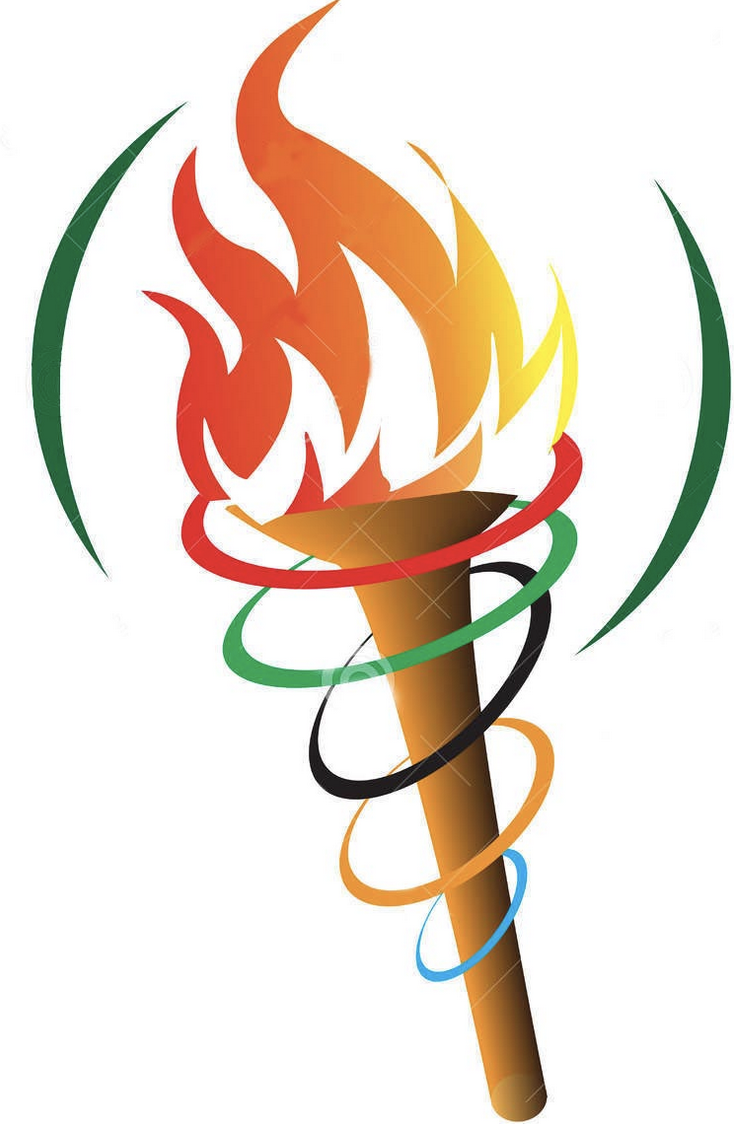 A           B          C           D          E            F            G           H
1


2


3


4


5


6


7


8
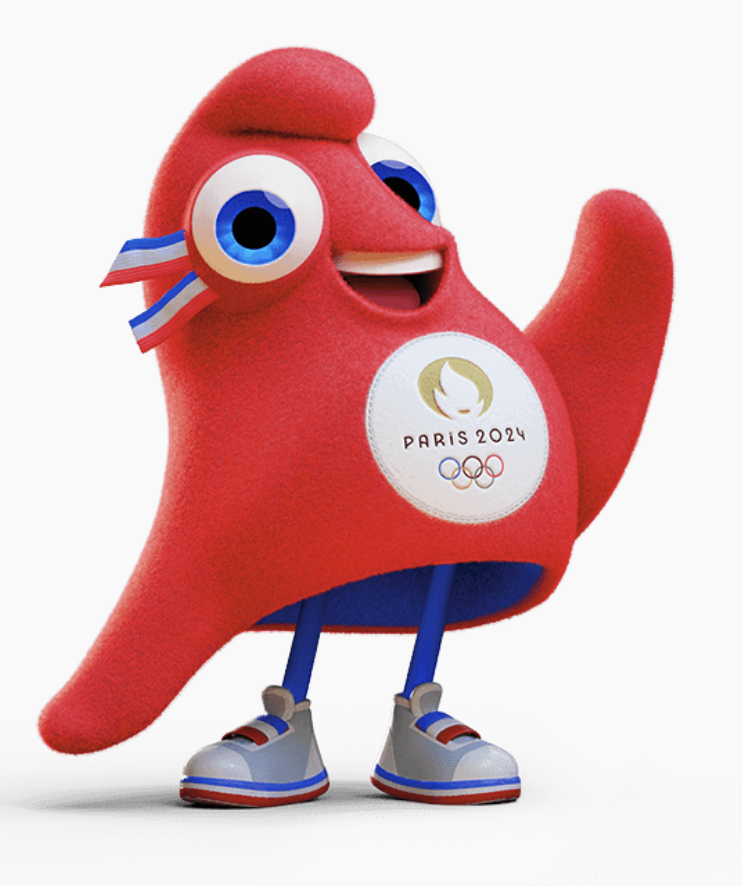 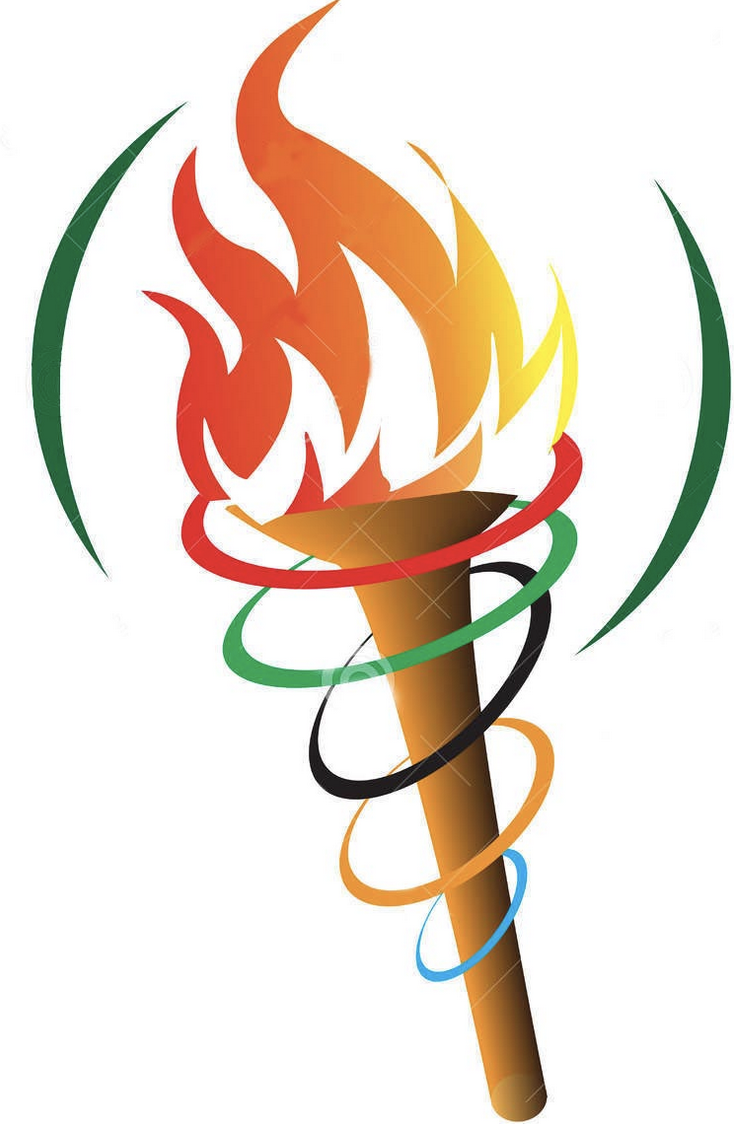 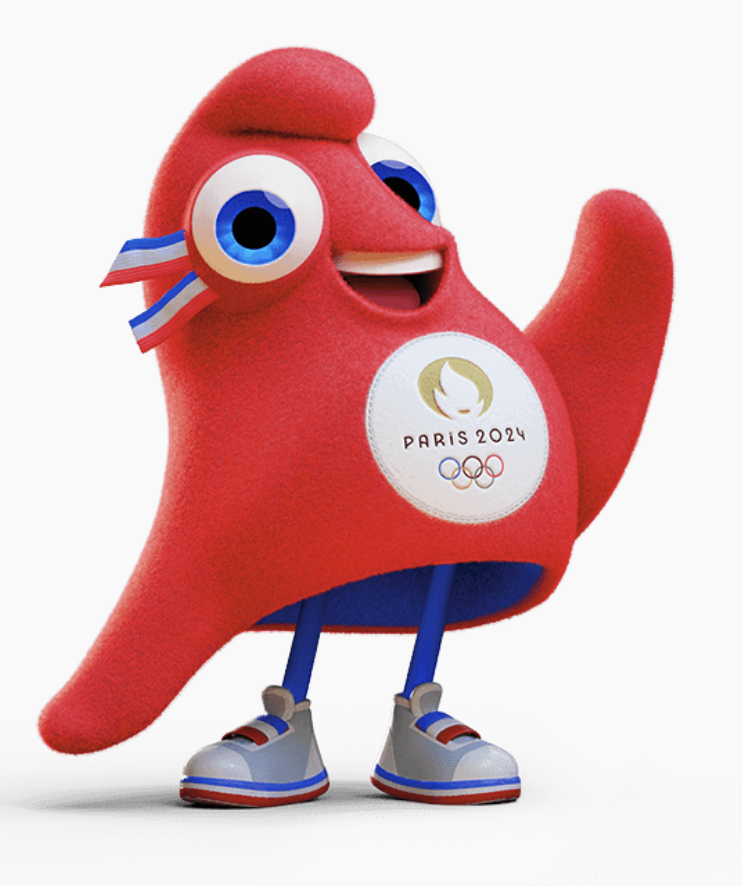 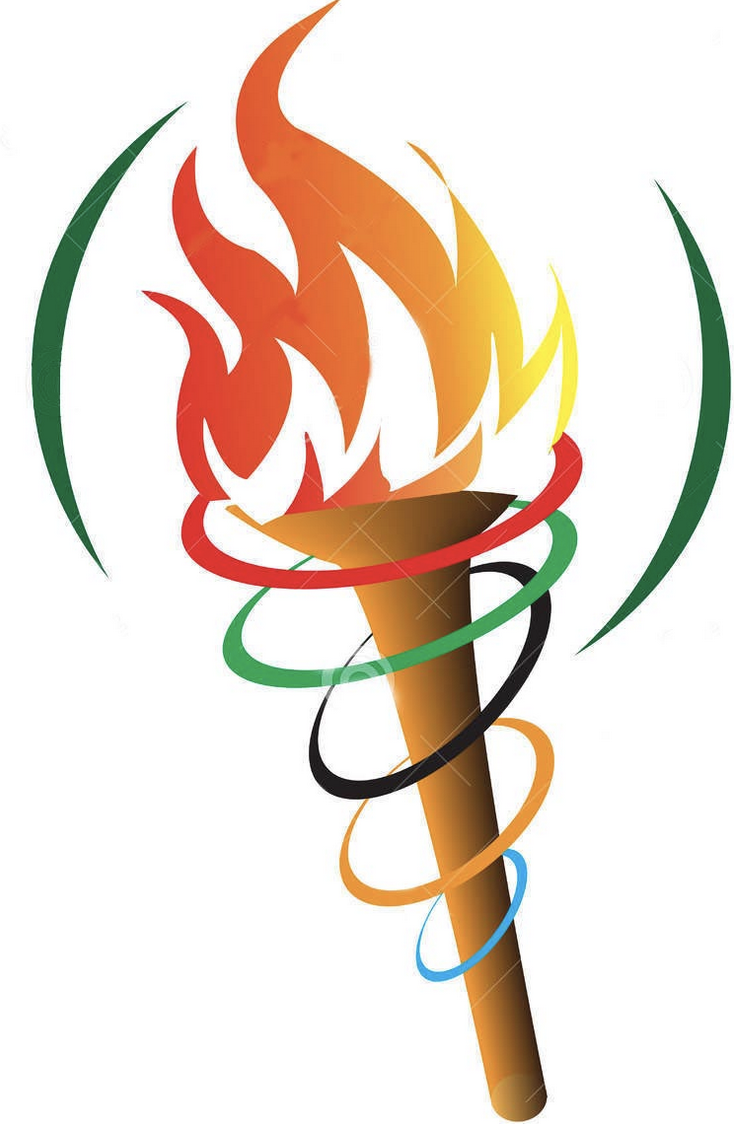 A           B          C           D          E            F            G           H
1


2


3


4


5


6


7


8
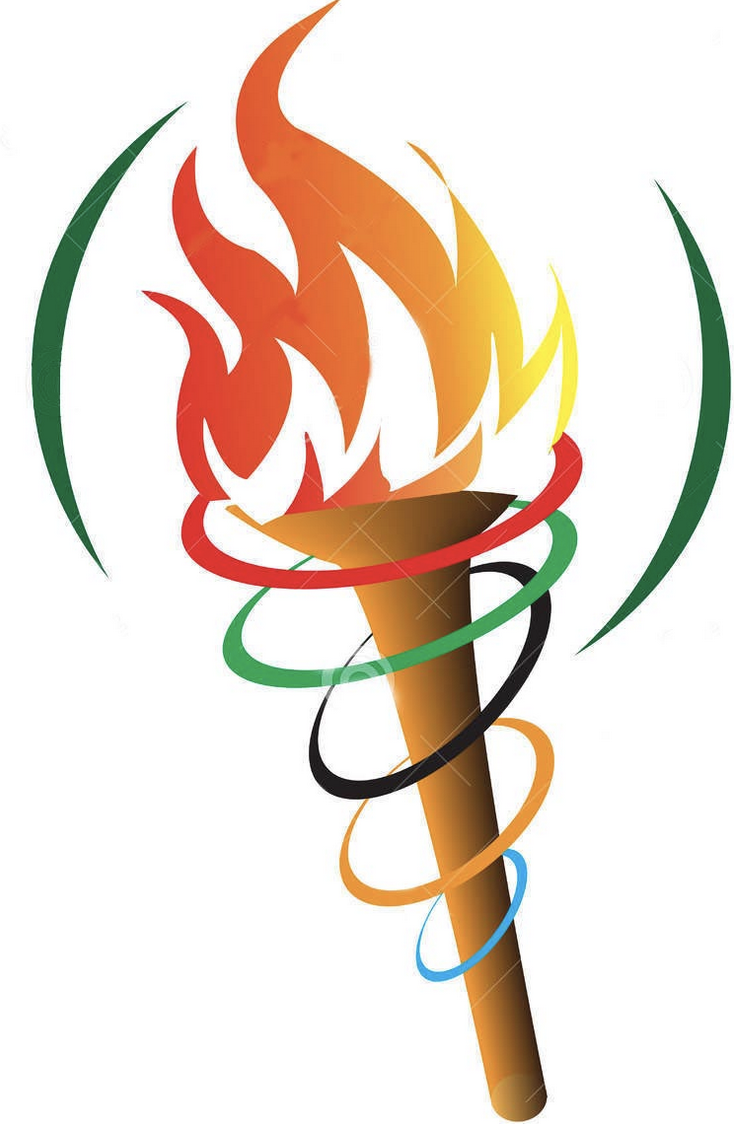 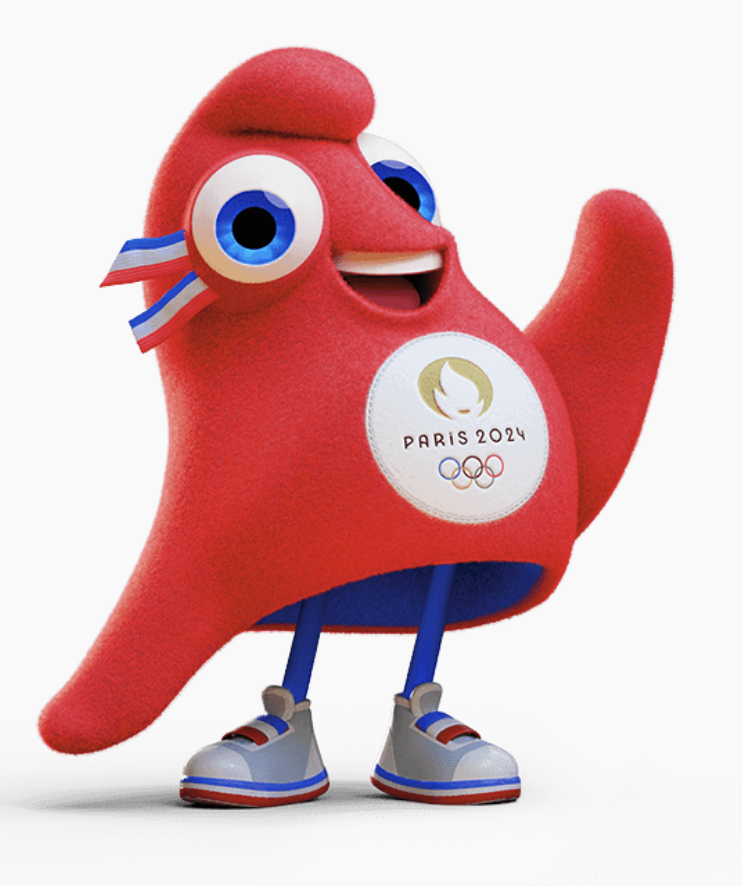 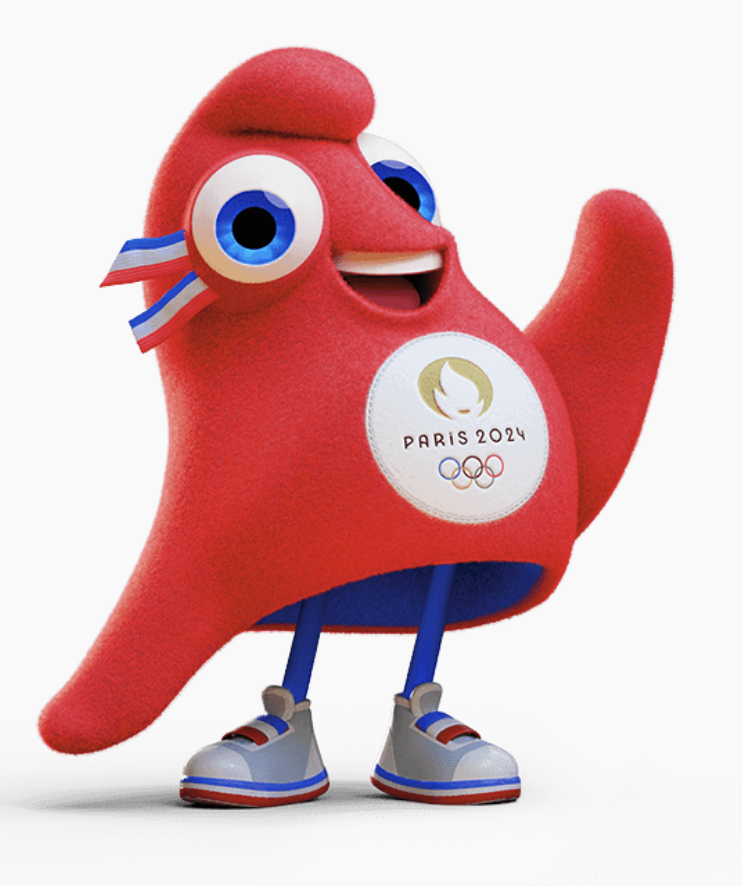 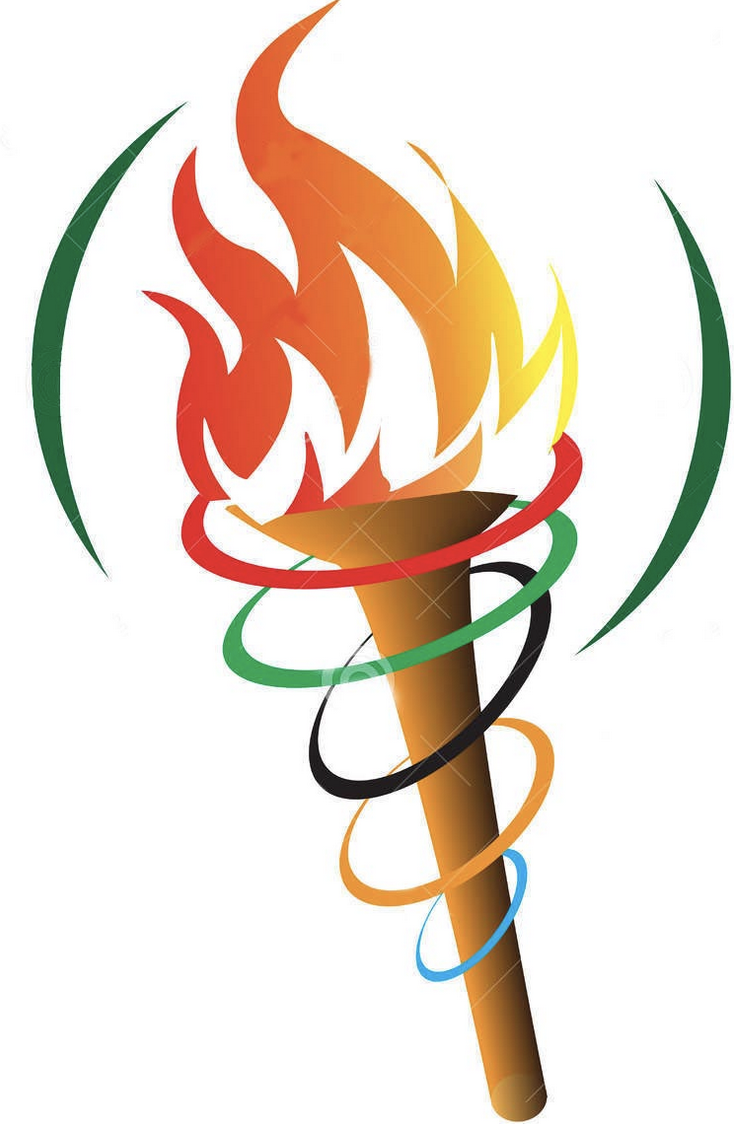